Branston Junior Academy
Curriculum Overview, Progression 
Document and Calculation Approaches
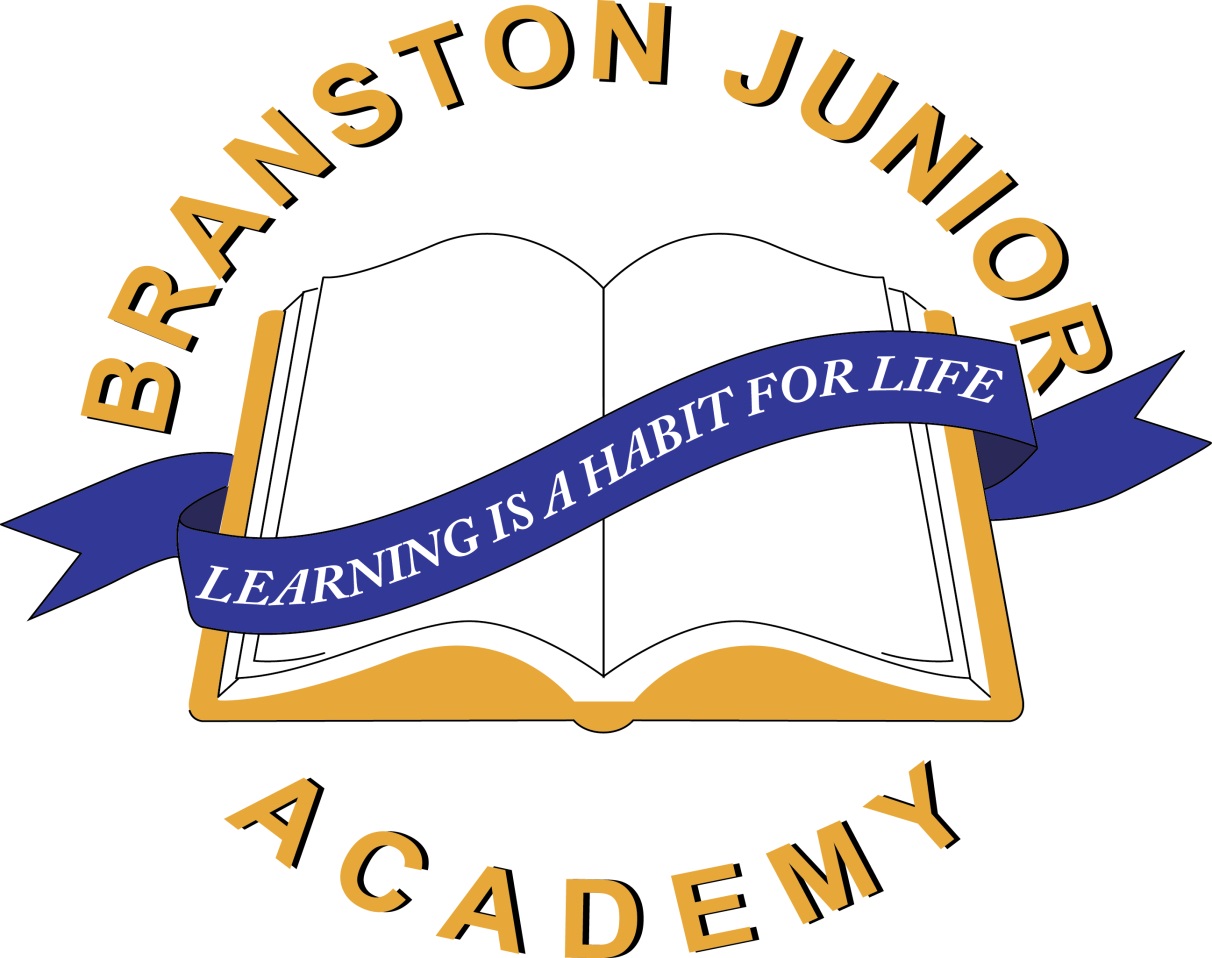 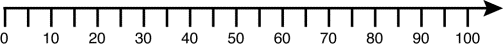 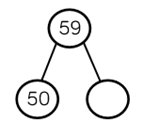 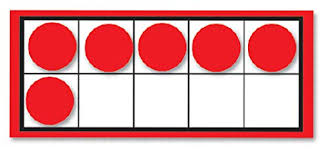 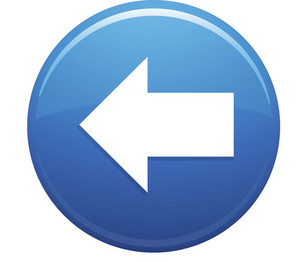 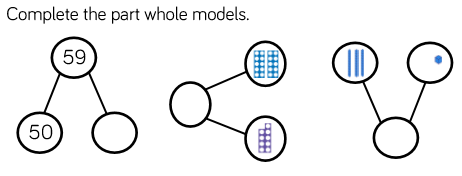 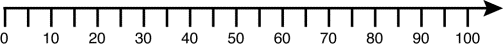 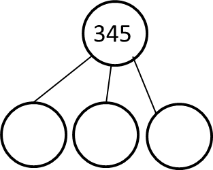 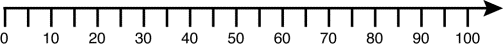 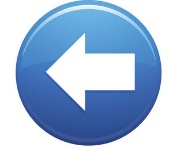 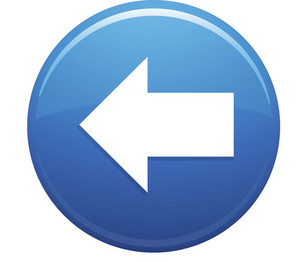 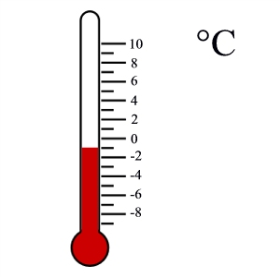 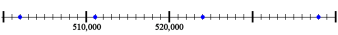 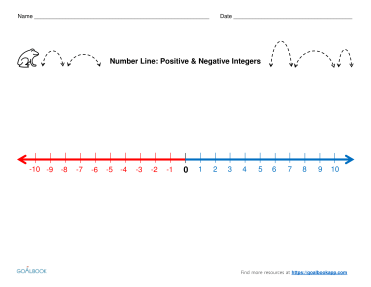 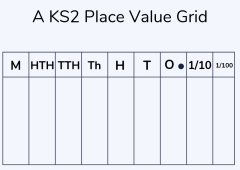 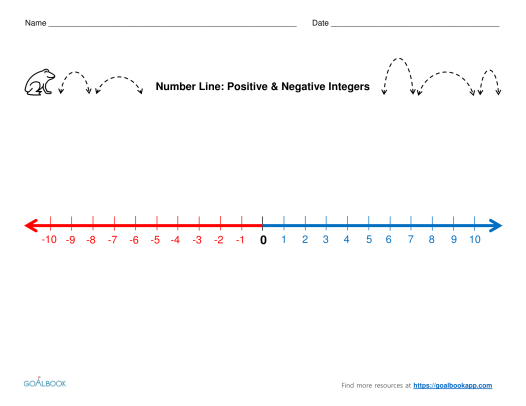 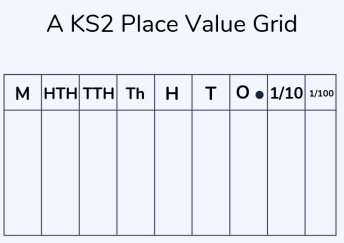 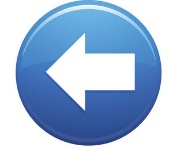 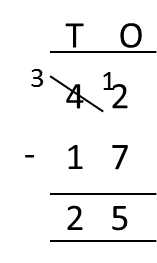 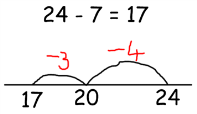 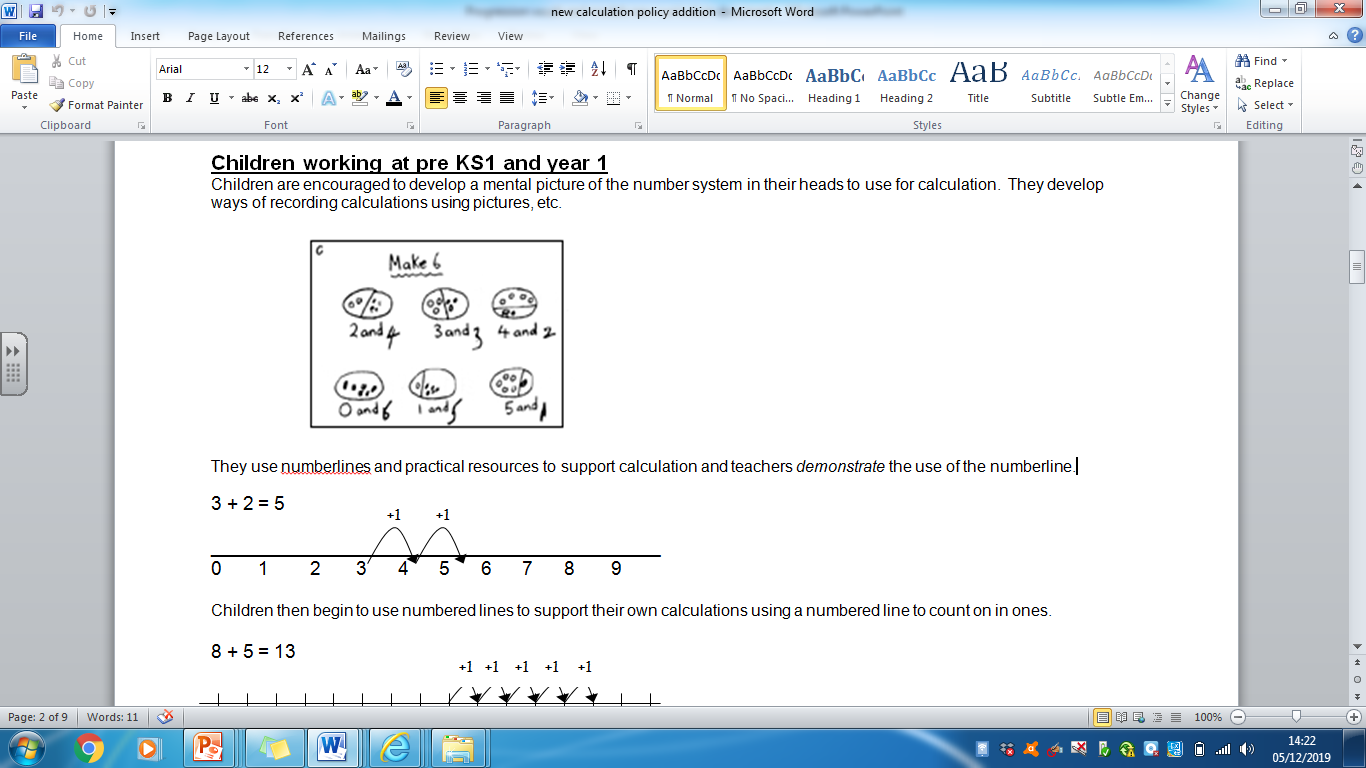 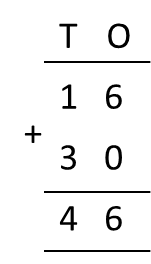 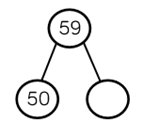 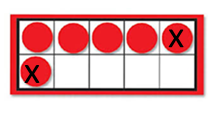 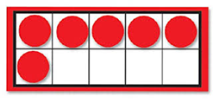 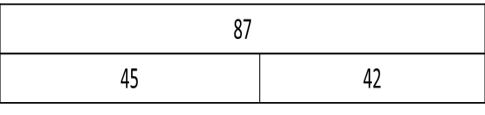 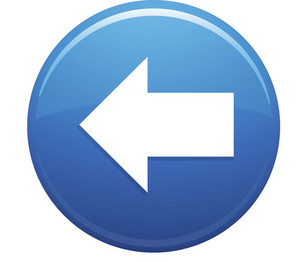 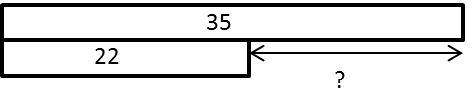 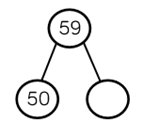 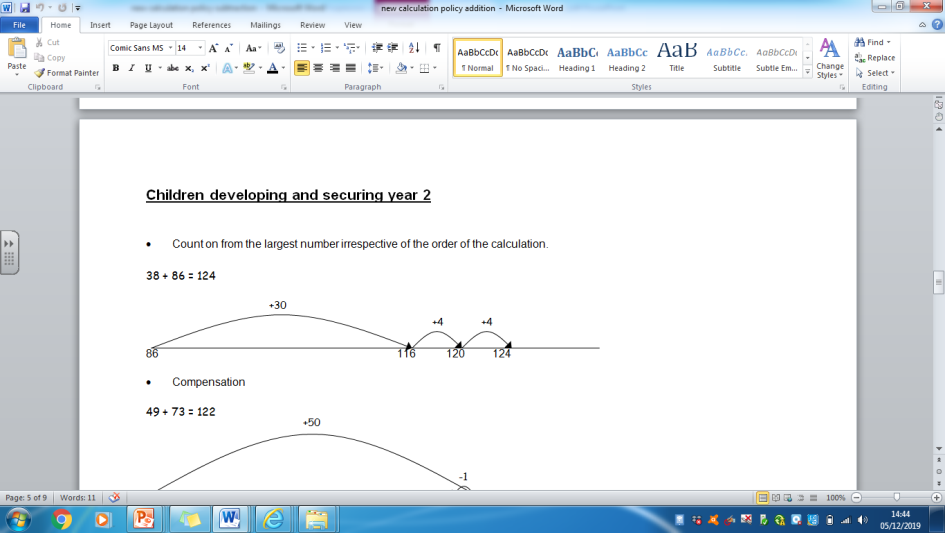 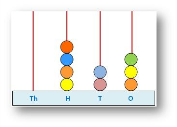 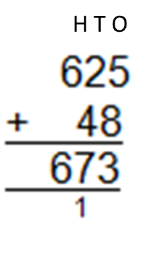 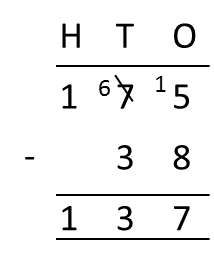 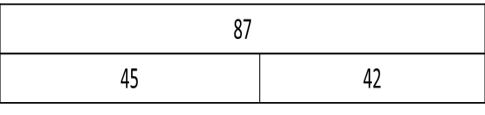 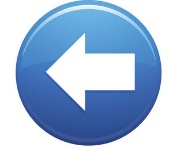 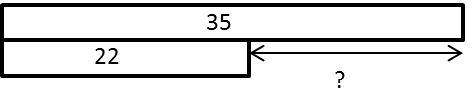 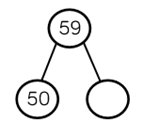 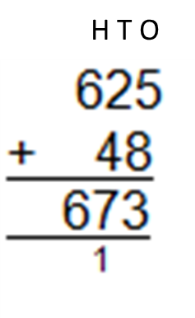 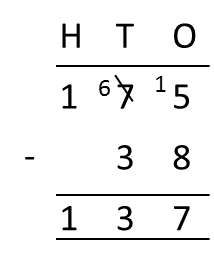 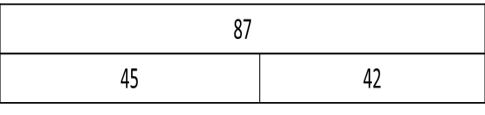 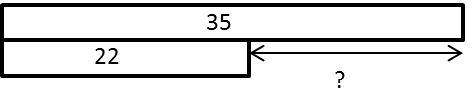 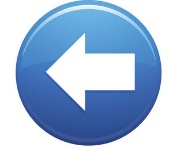 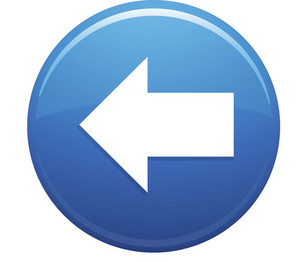 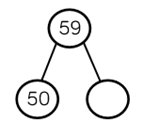 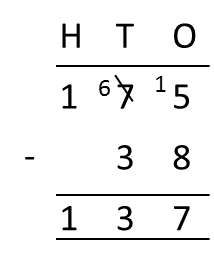 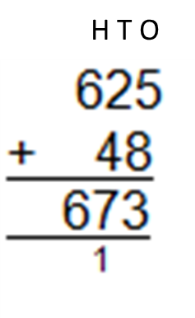 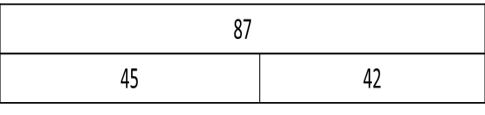 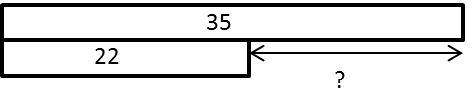 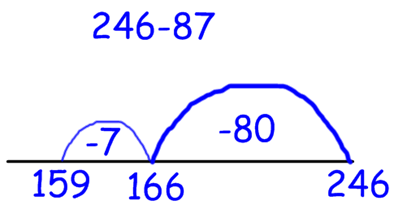 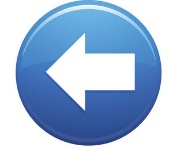 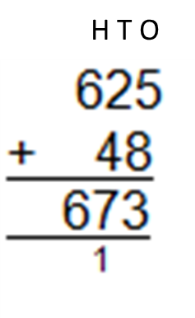 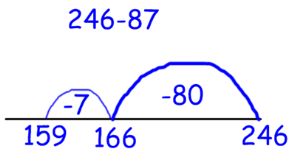 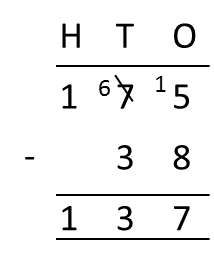 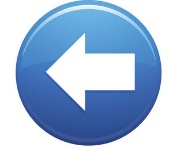 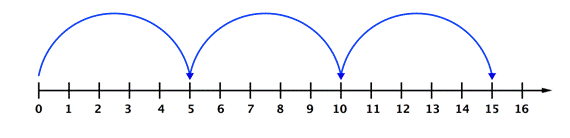 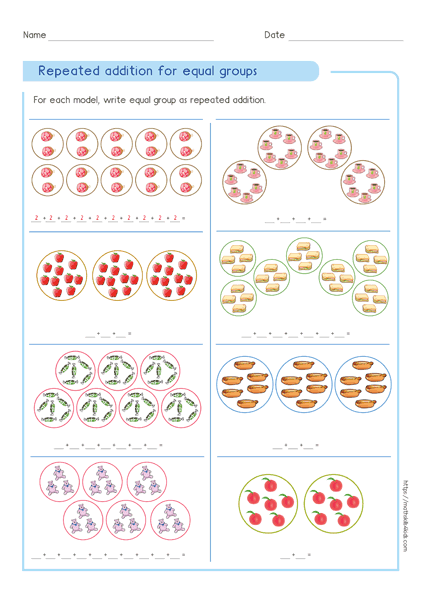 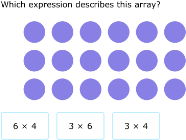 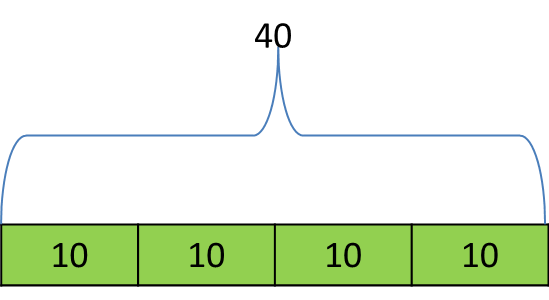 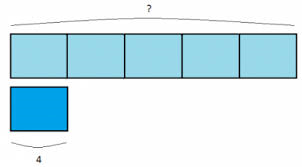 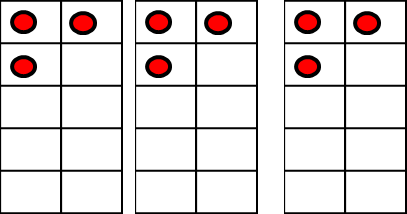 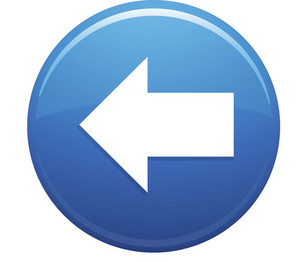 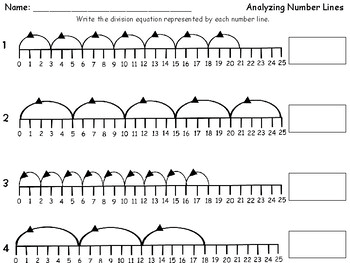 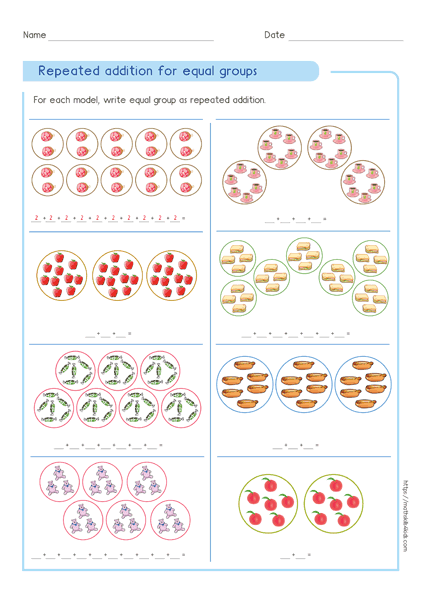 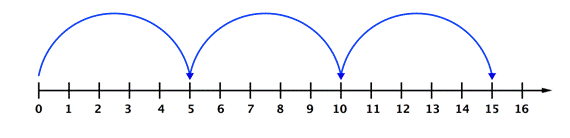 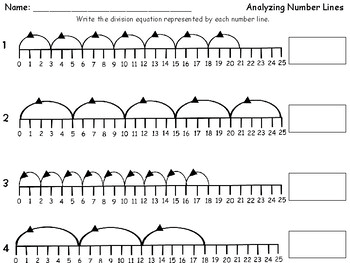 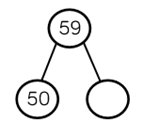 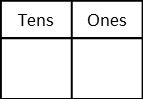 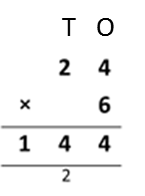 Please note: Power Maths introduce a two-step short division method not mentioned in the NC. Please avoid.
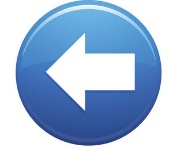 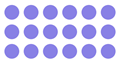 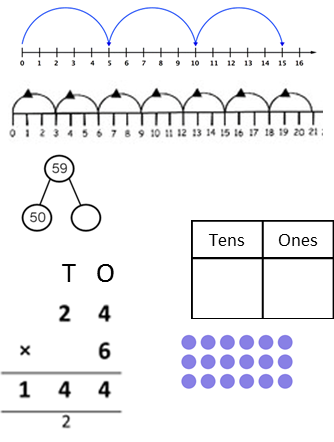 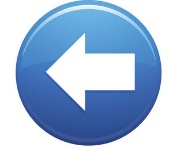 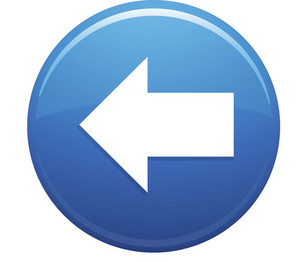 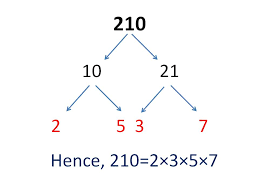 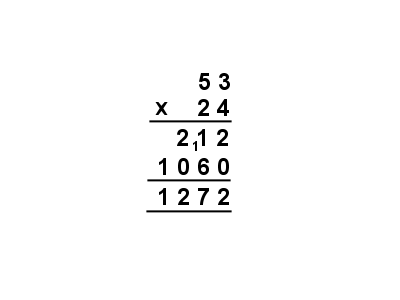 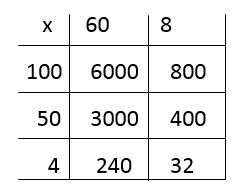 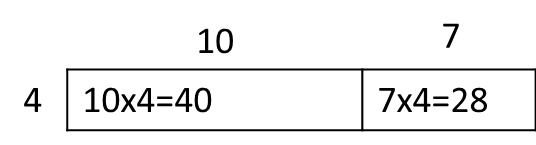 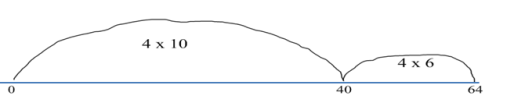 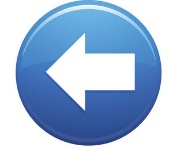 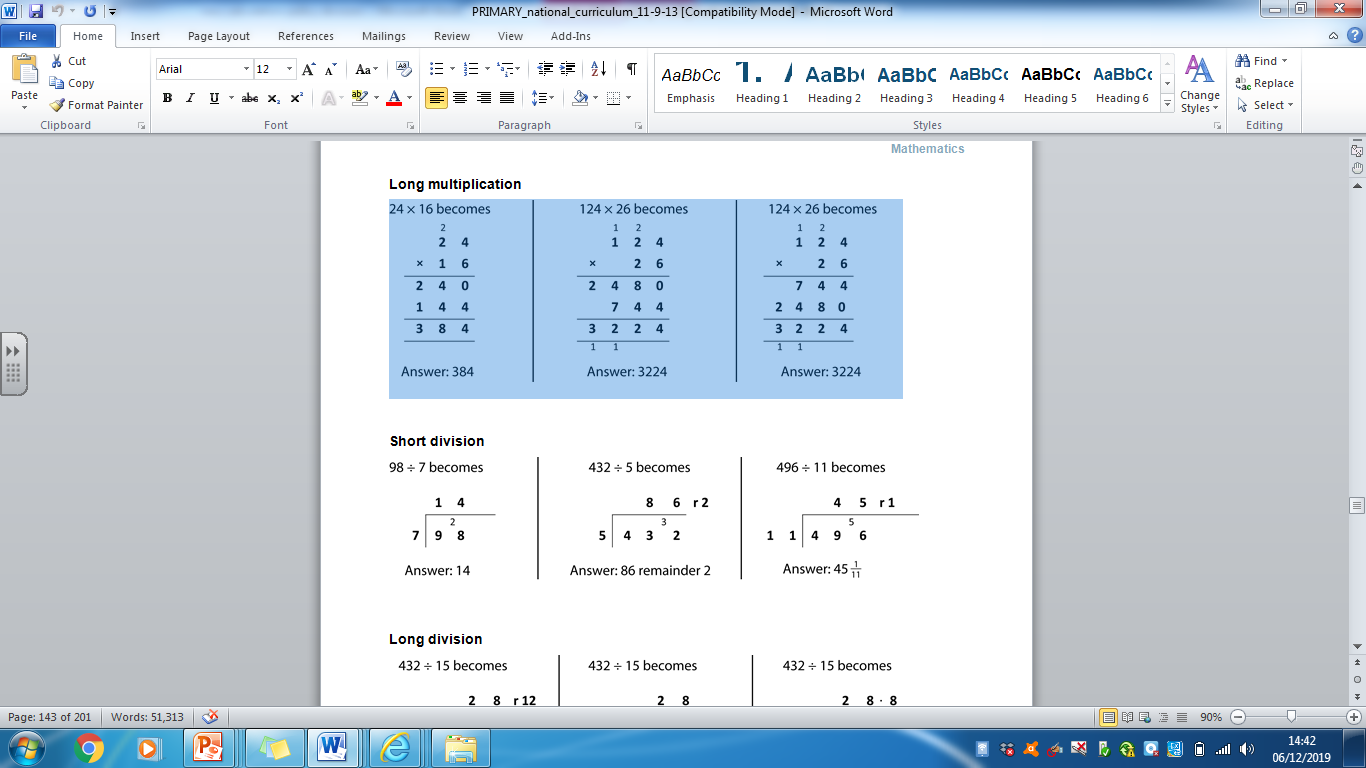 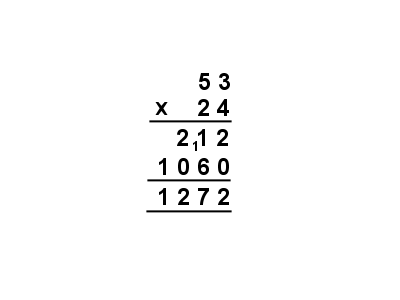 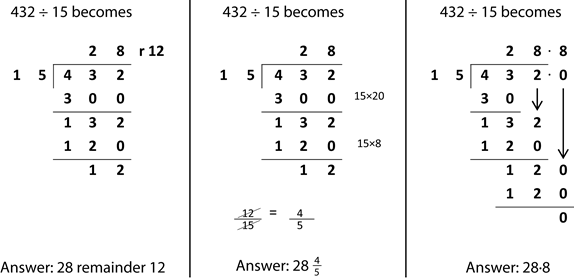 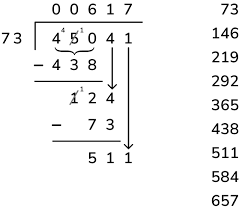 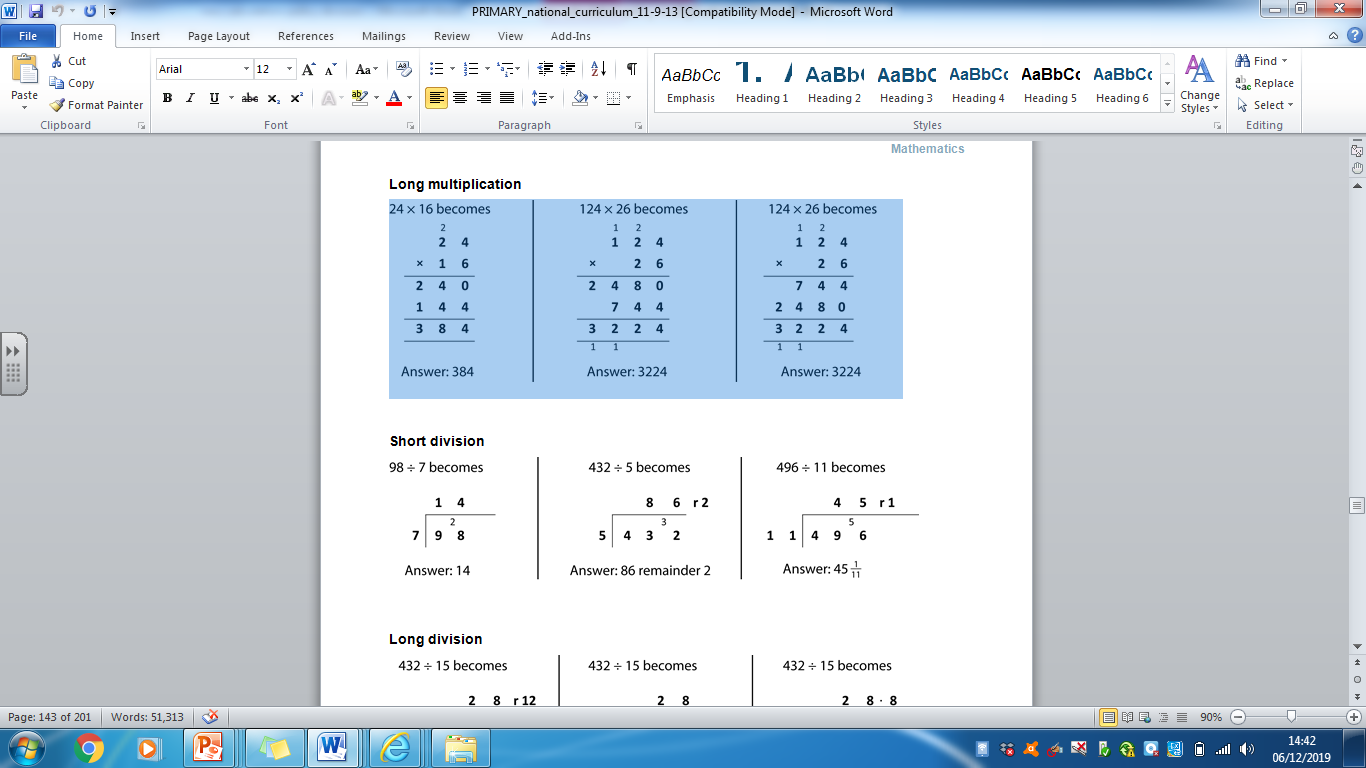 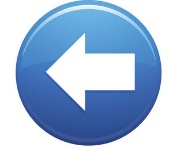 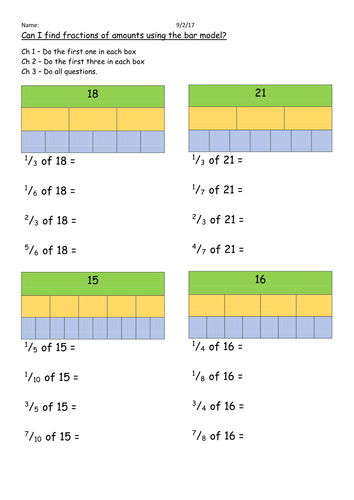 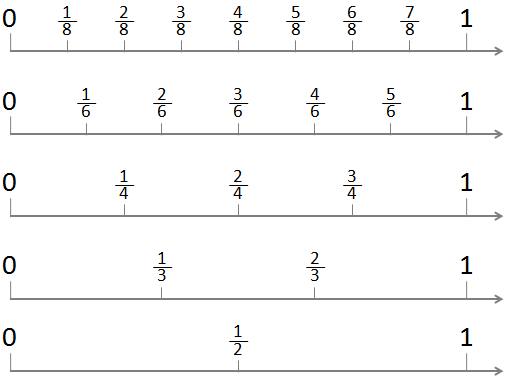 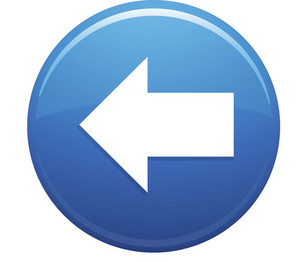 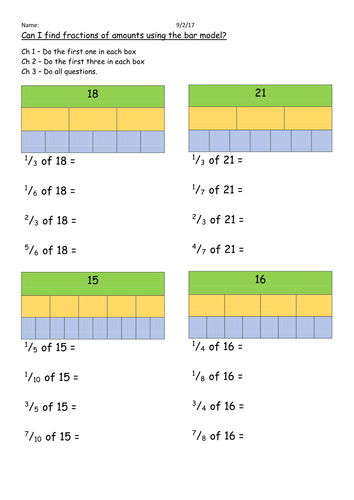 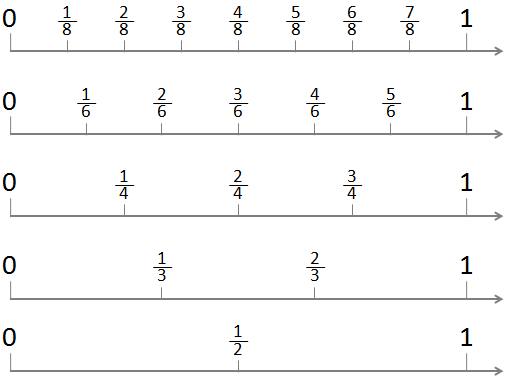 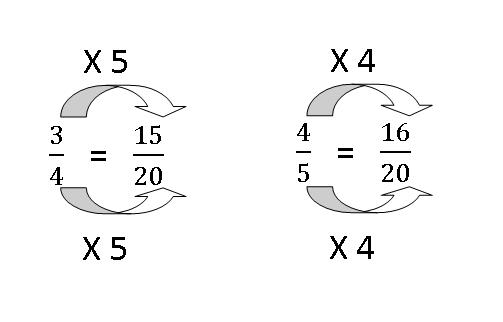 And opposite with ÷
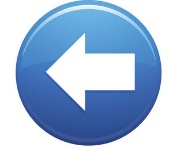 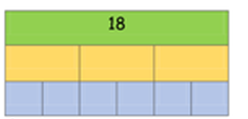 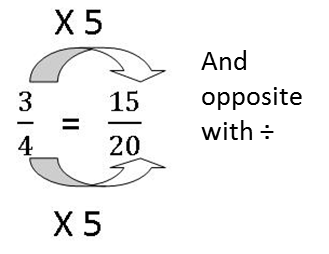 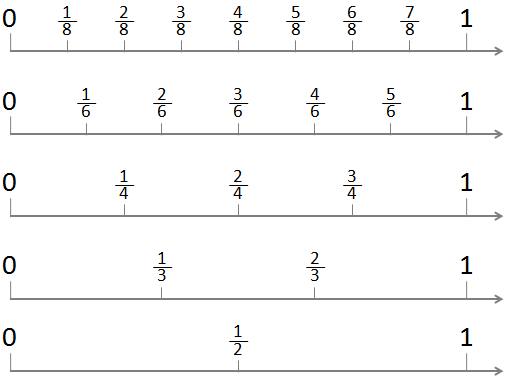 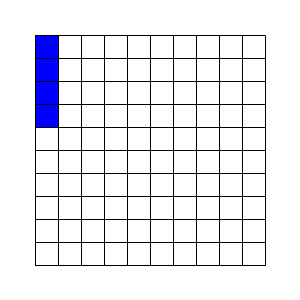 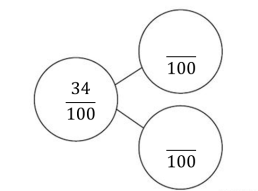 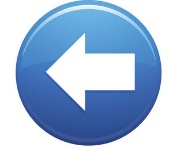 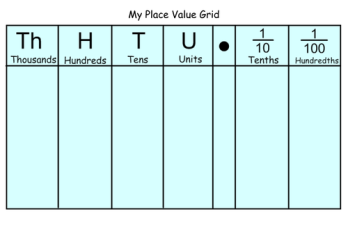 See next slide for year 5
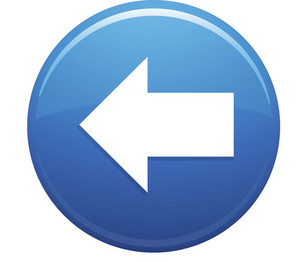 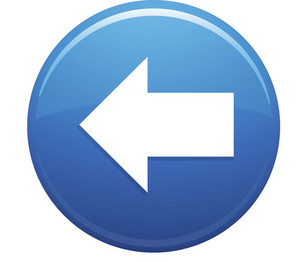 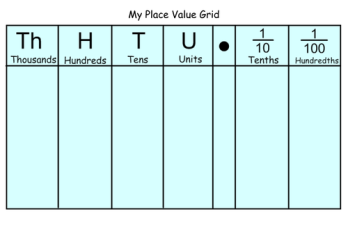 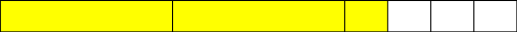 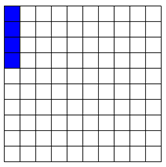 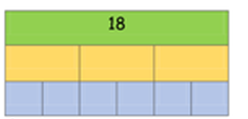 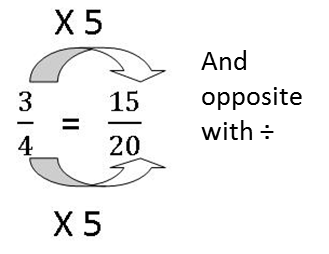 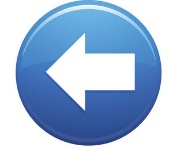 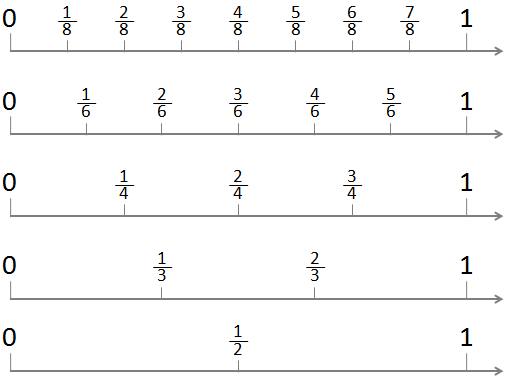 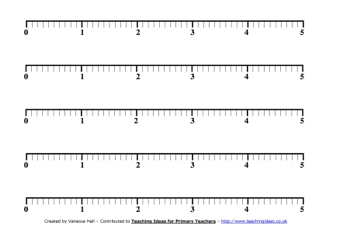 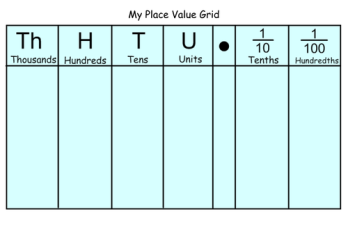 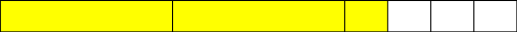 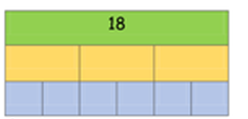 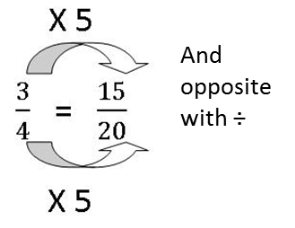 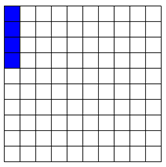 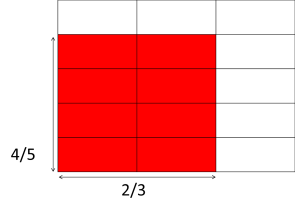 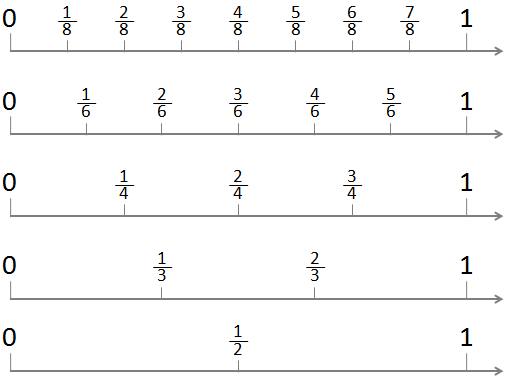 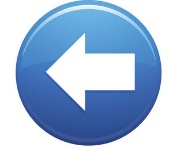 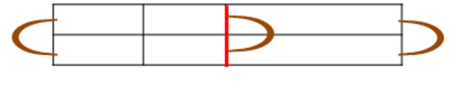 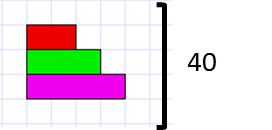 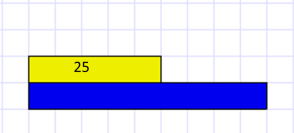 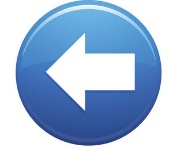 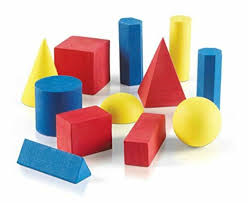 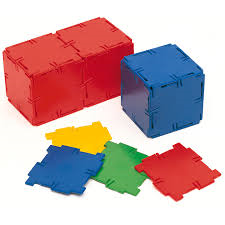 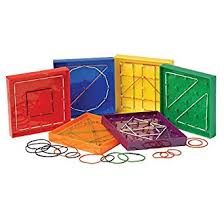 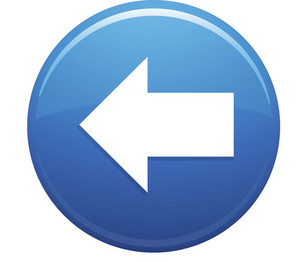 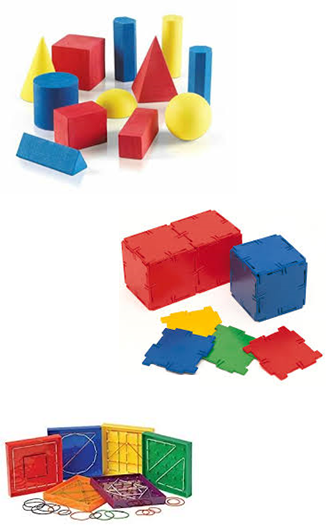 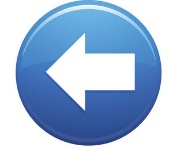 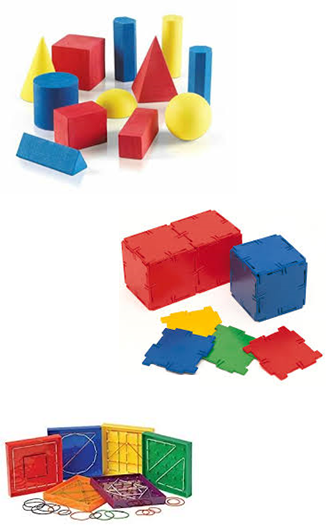 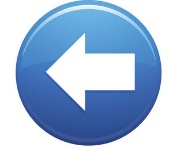 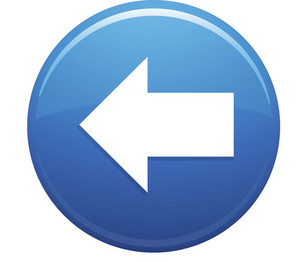 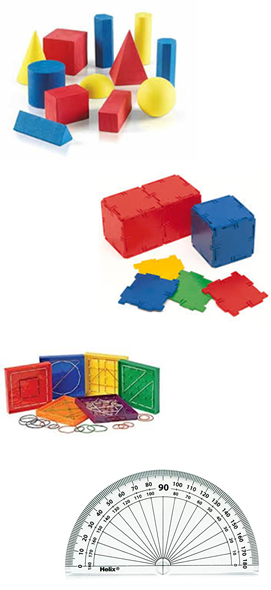 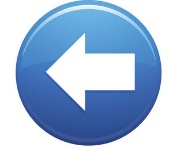 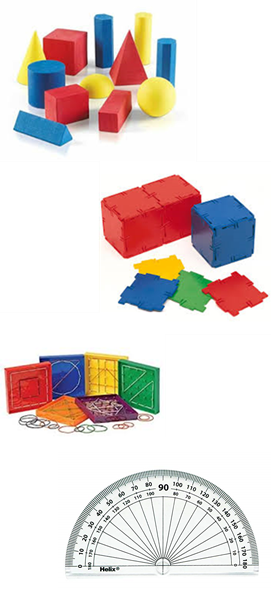 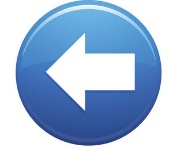 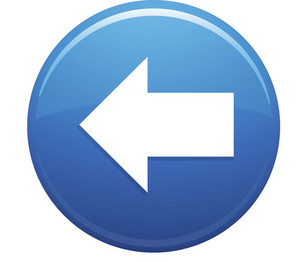 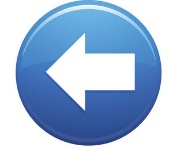 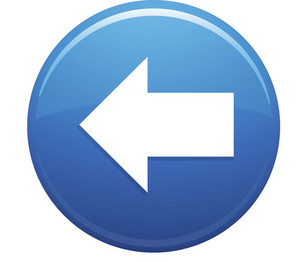 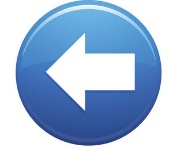 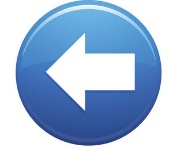 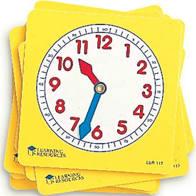 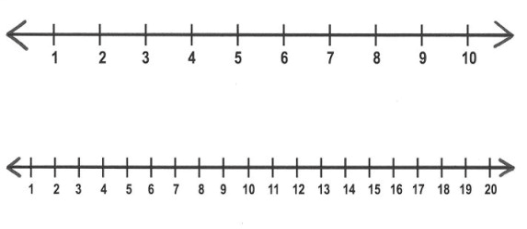 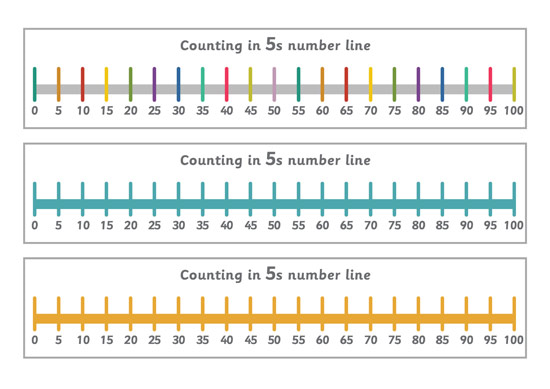 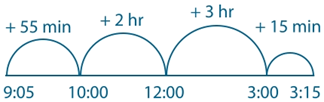 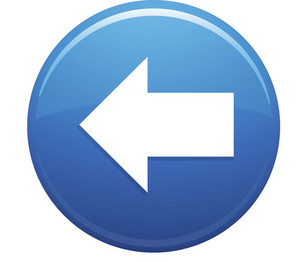 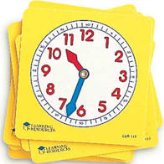 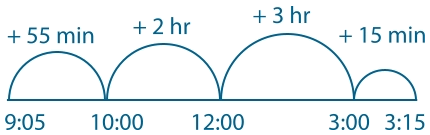 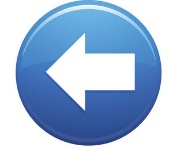 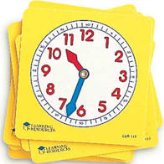 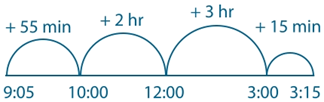 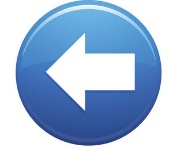 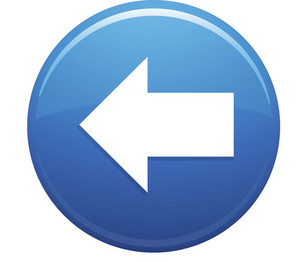 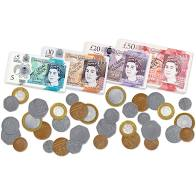 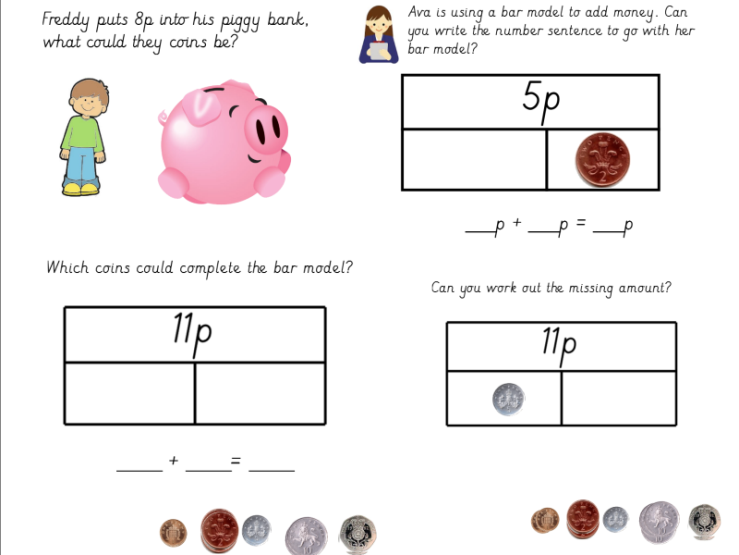 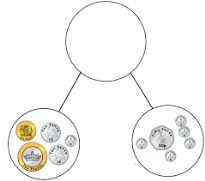 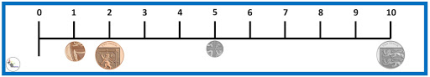 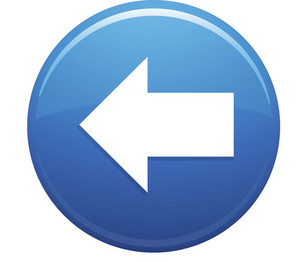 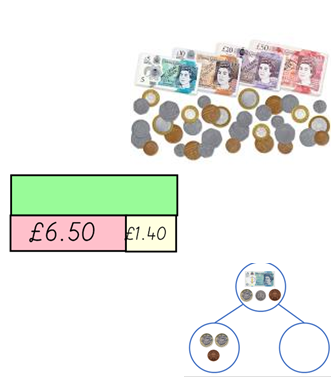 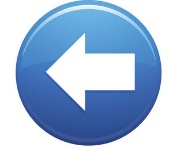 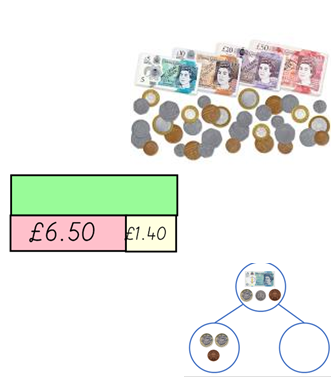 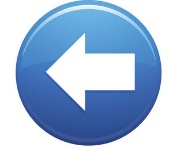 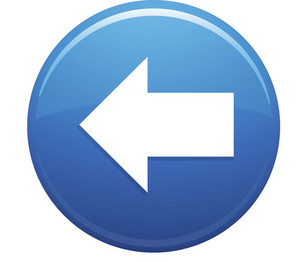 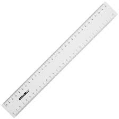 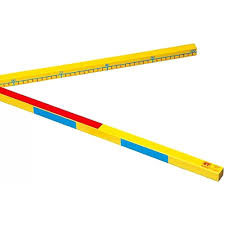 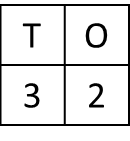 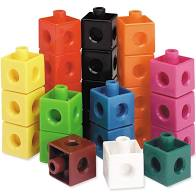 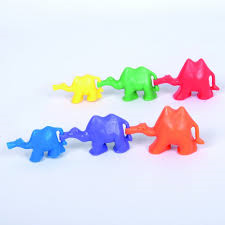 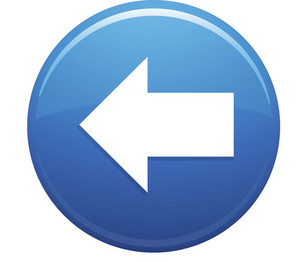 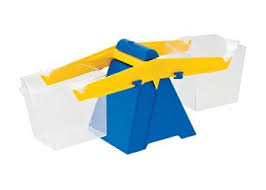 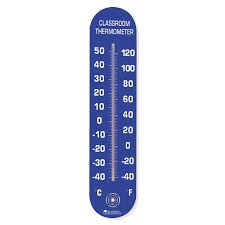 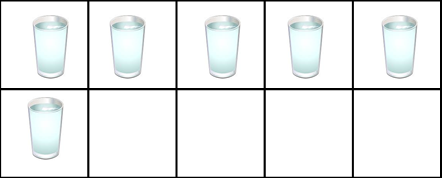 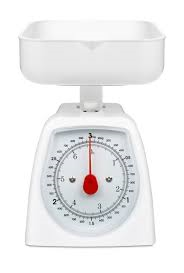 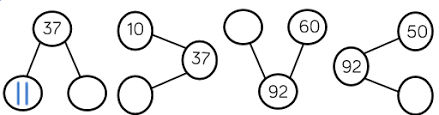 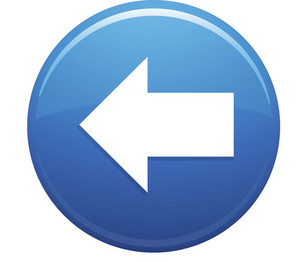 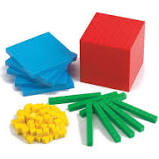 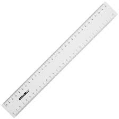 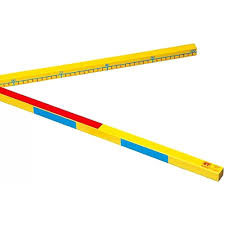 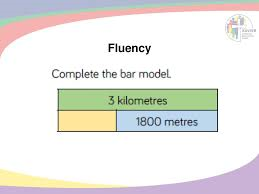 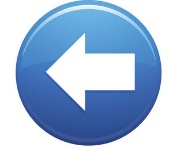 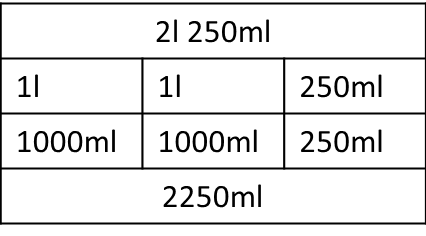 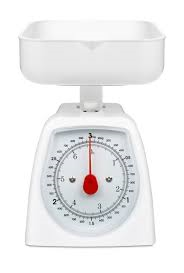 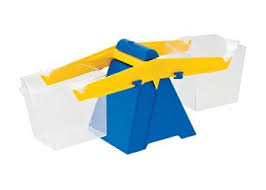 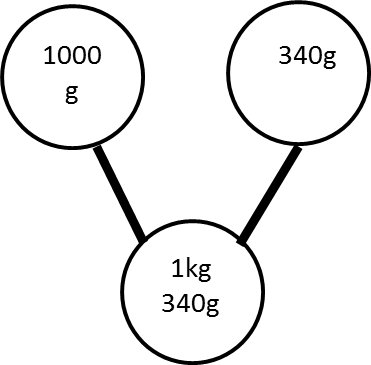 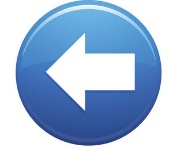 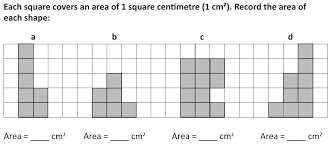 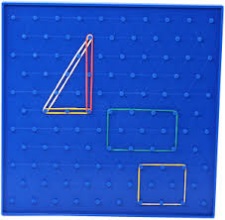 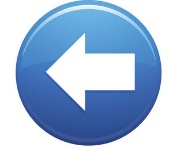 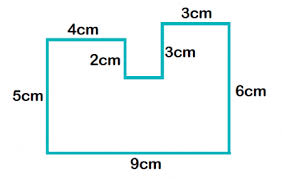 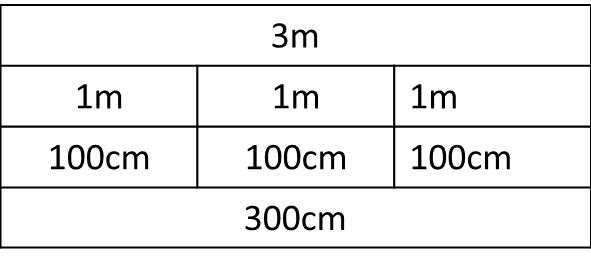 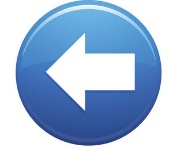 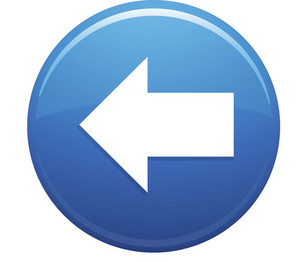 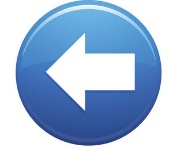 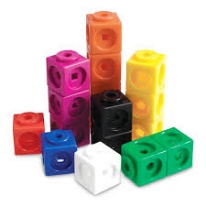 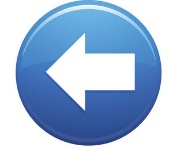 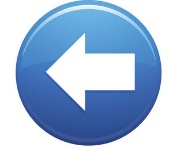 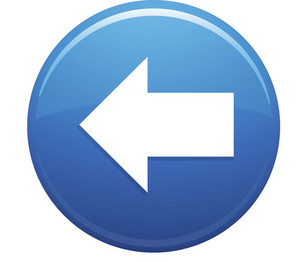 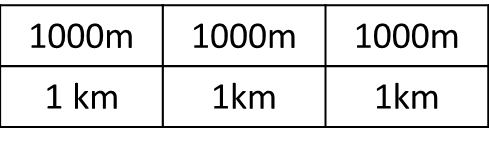 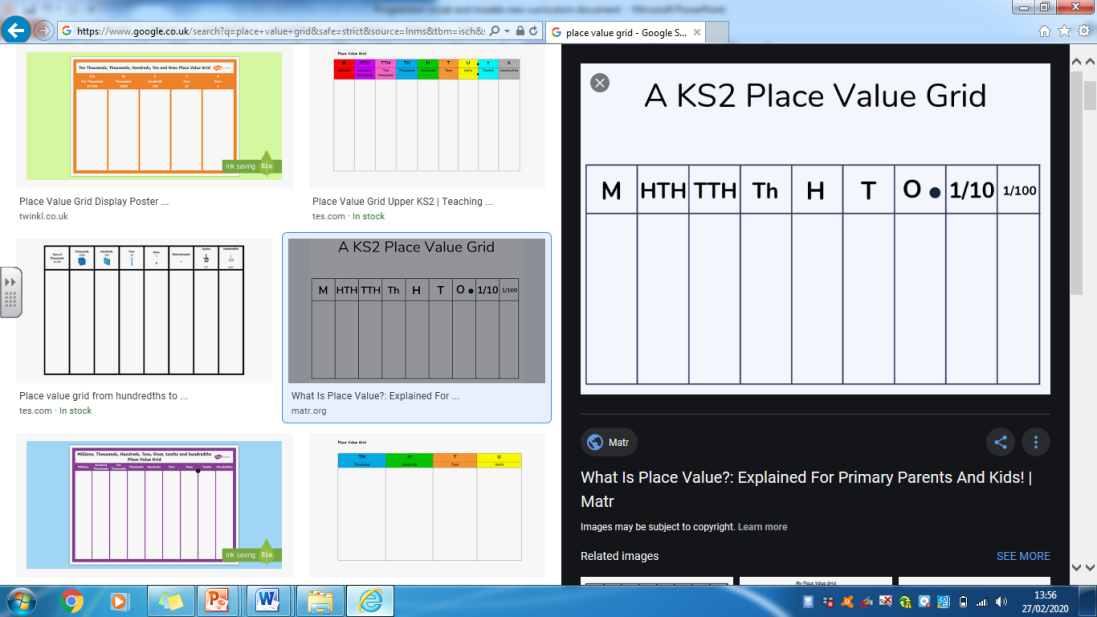 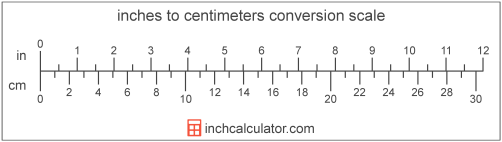 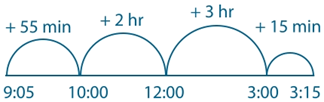 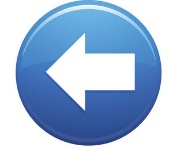 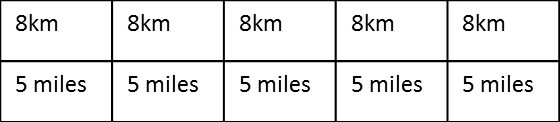 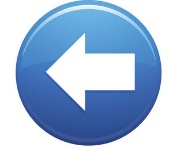 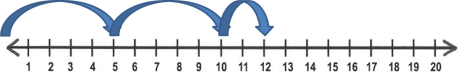 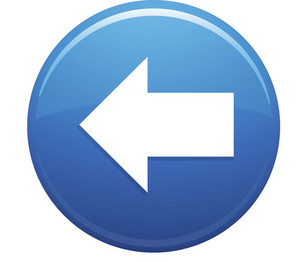 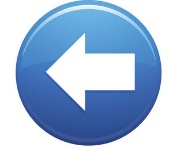 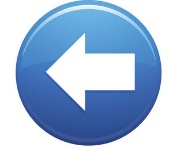 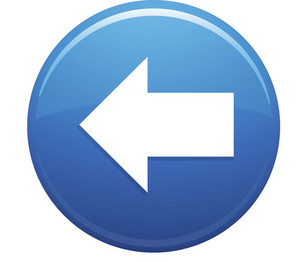 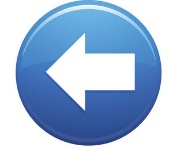 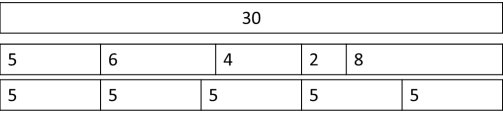 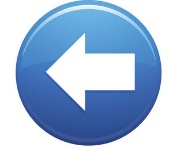 Addition
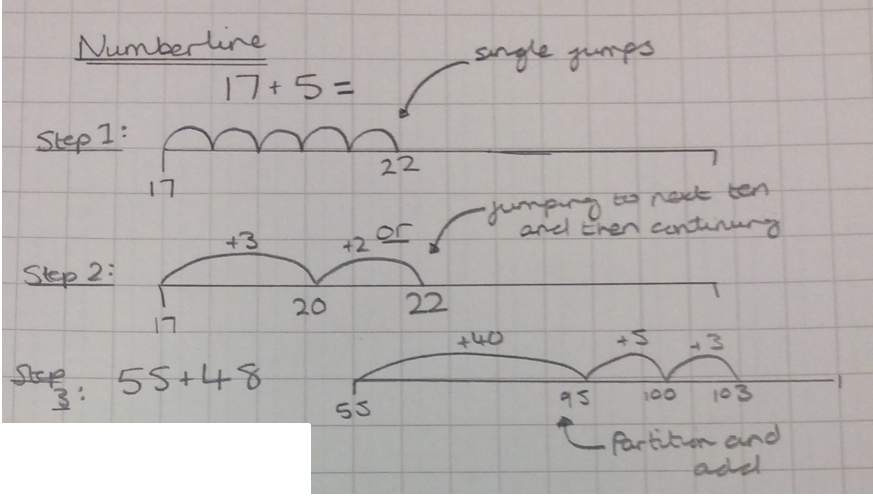 Addition
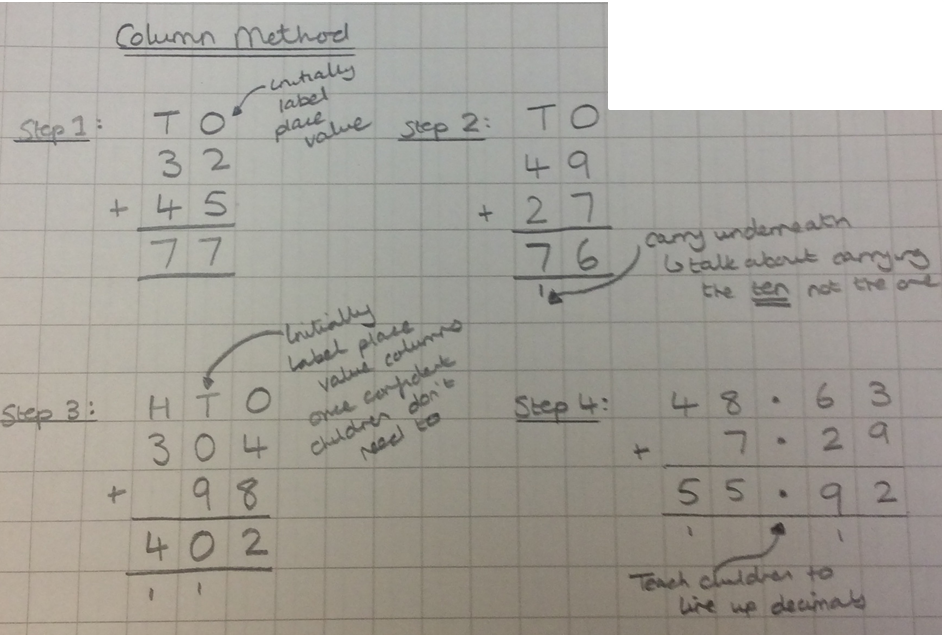 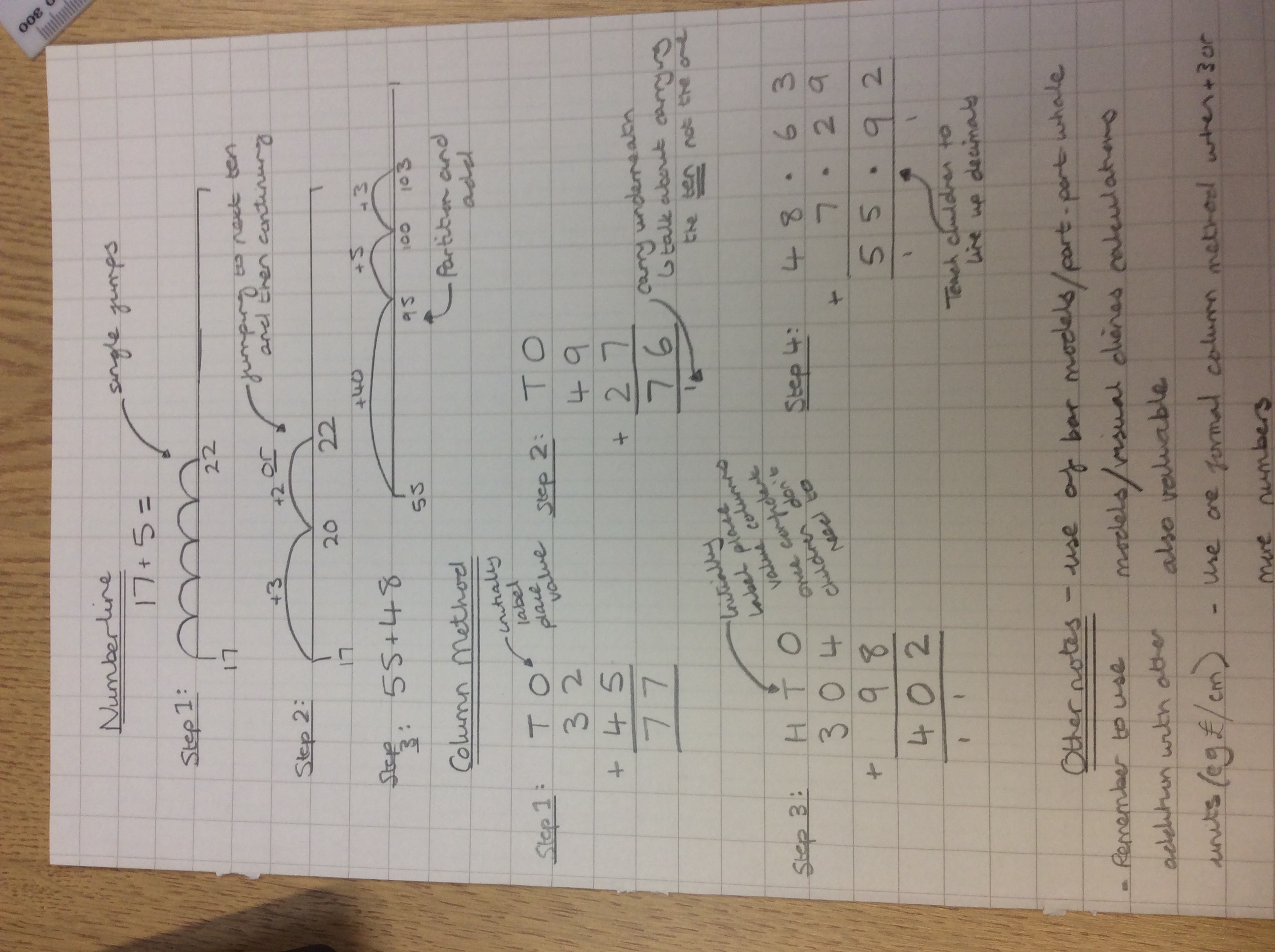 Addition
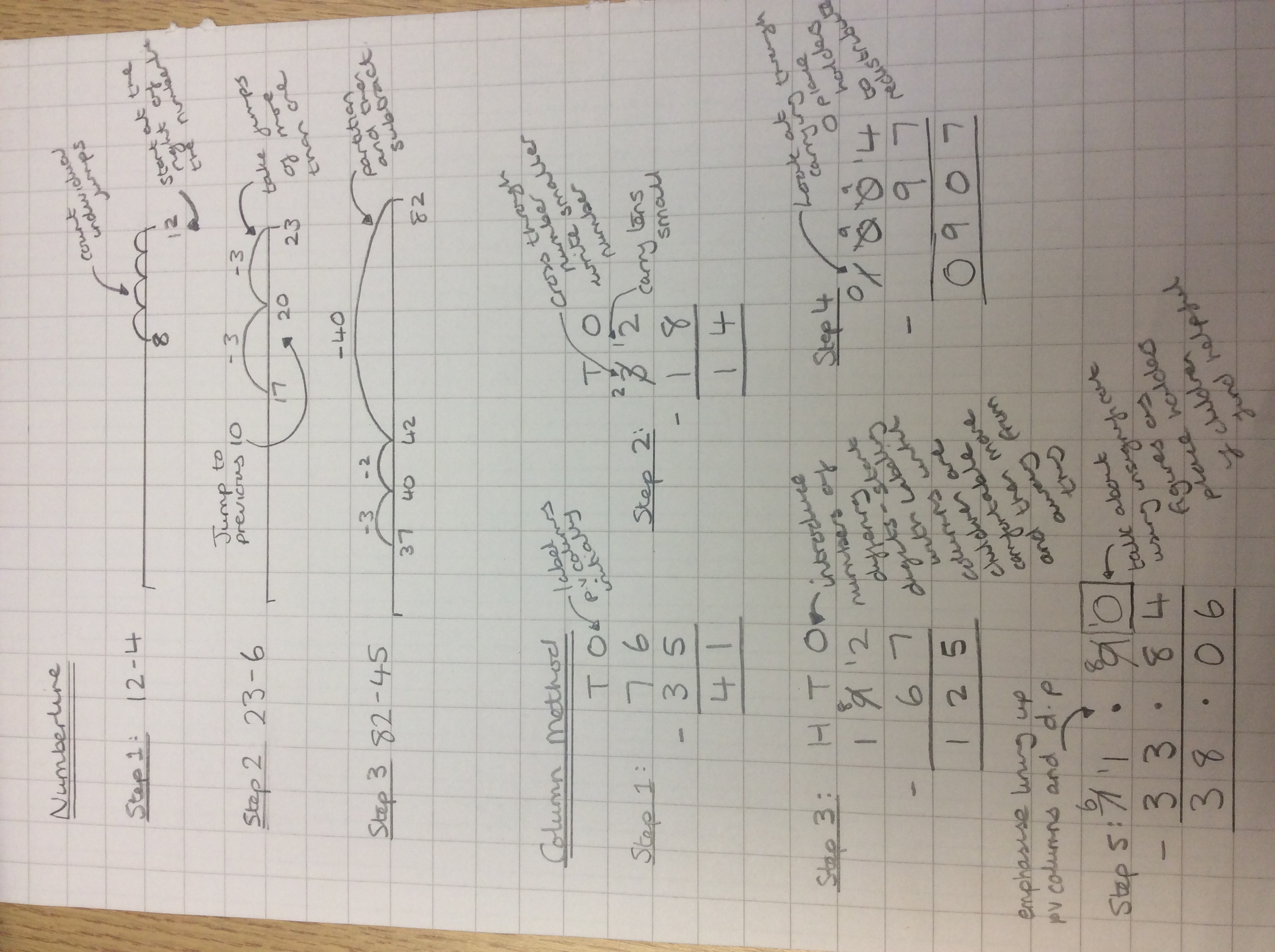 Subtraction
Subtraction
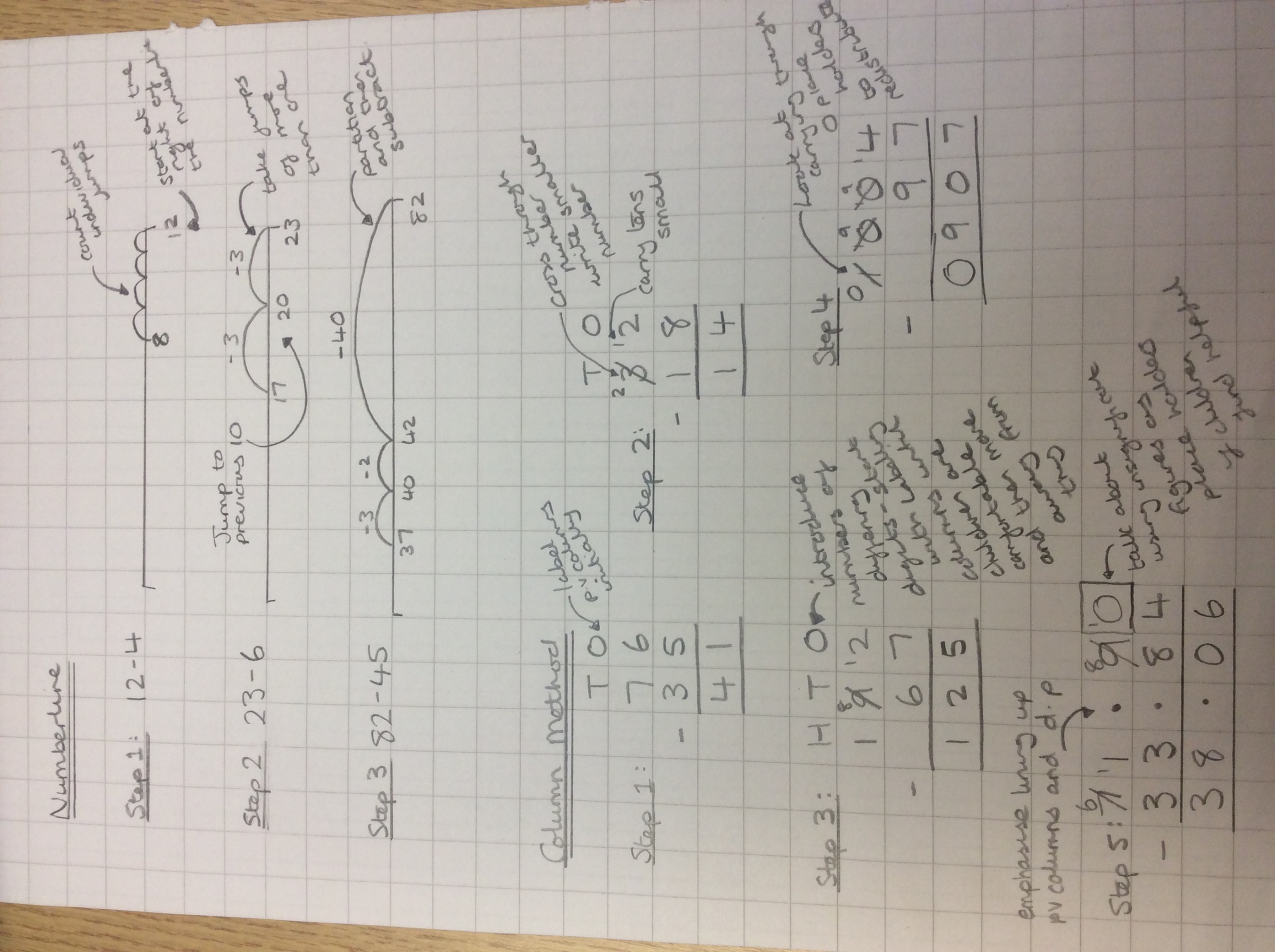 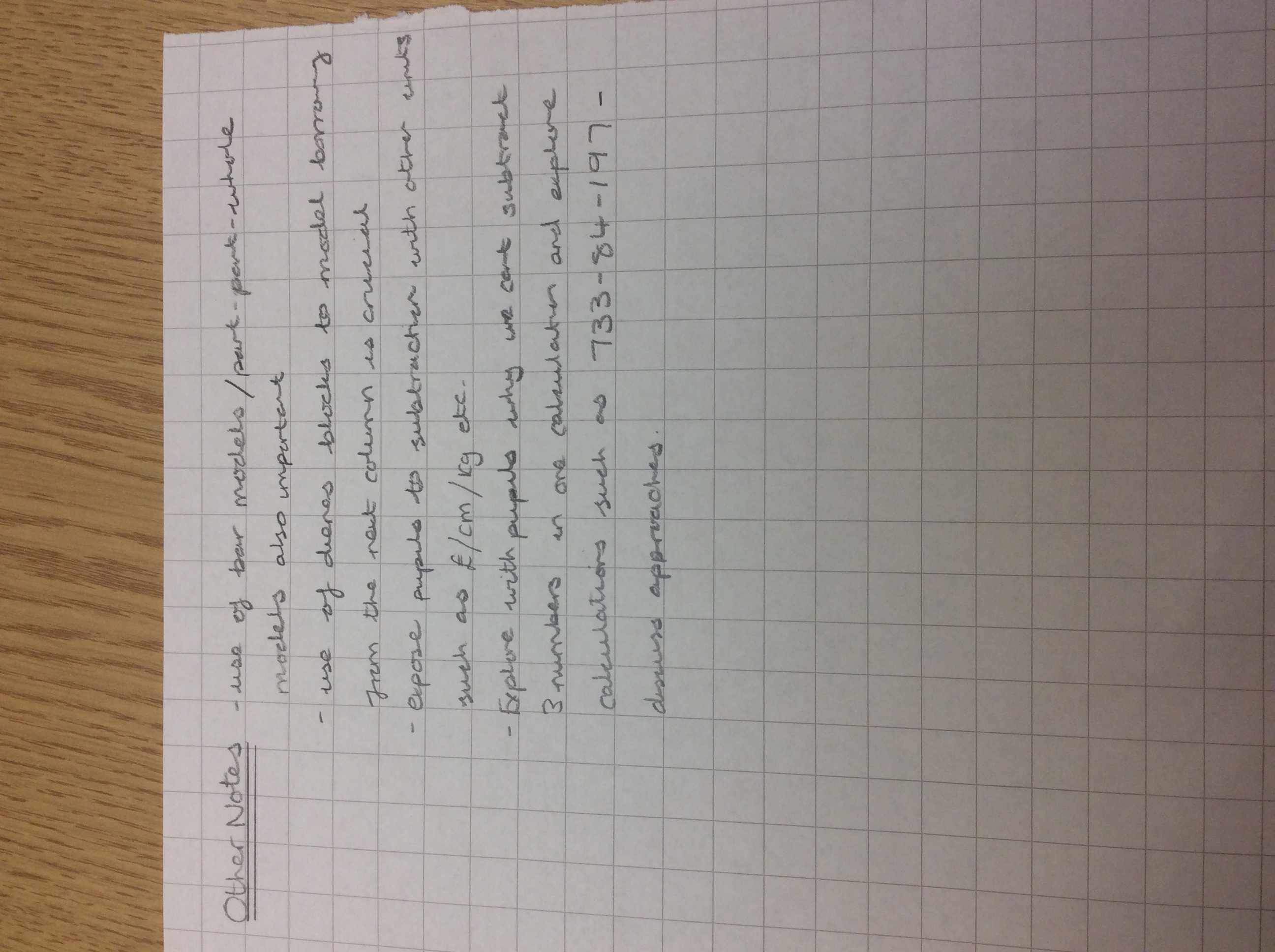 Subtraction
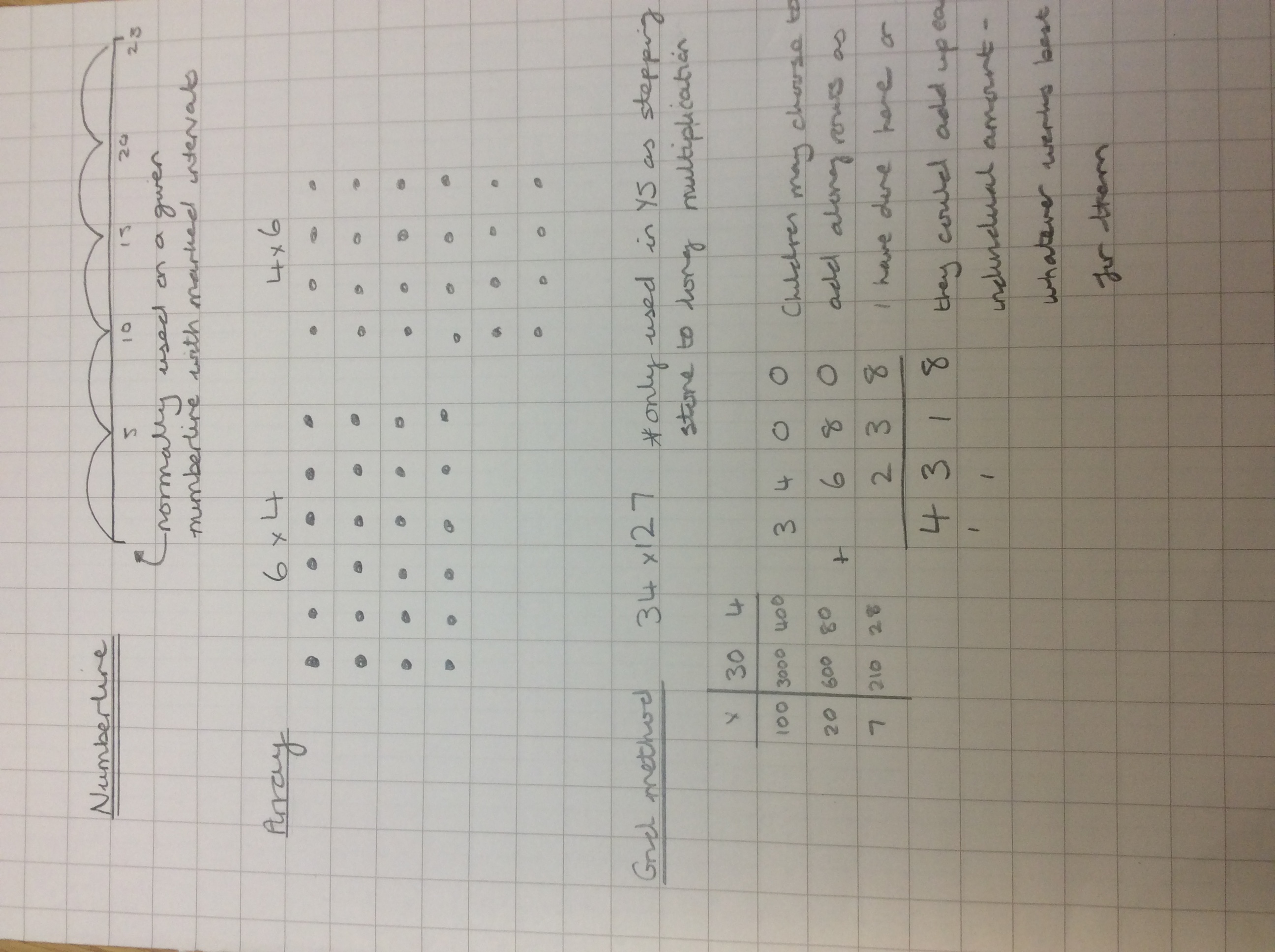 Multiplication
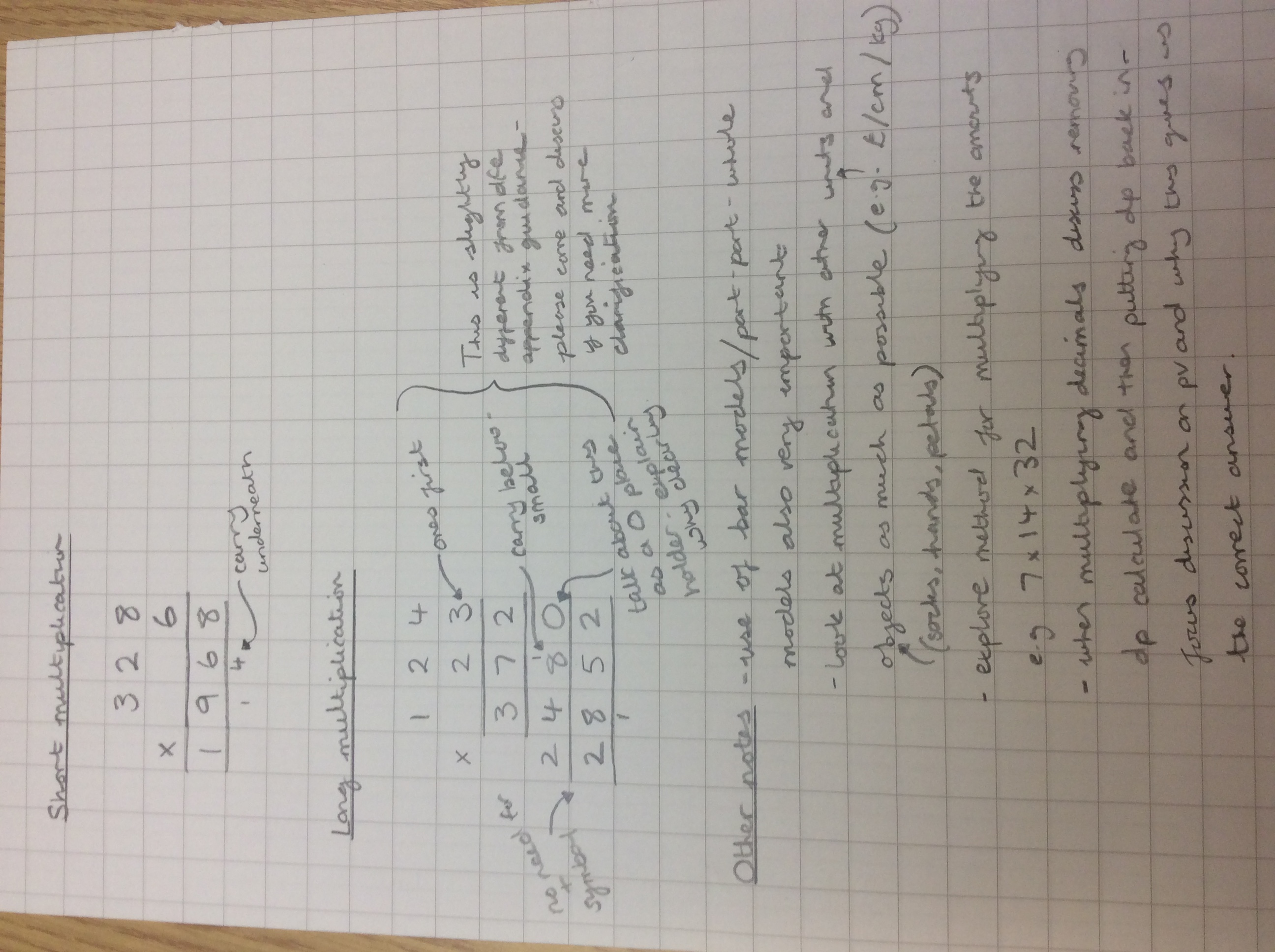 Multiplication
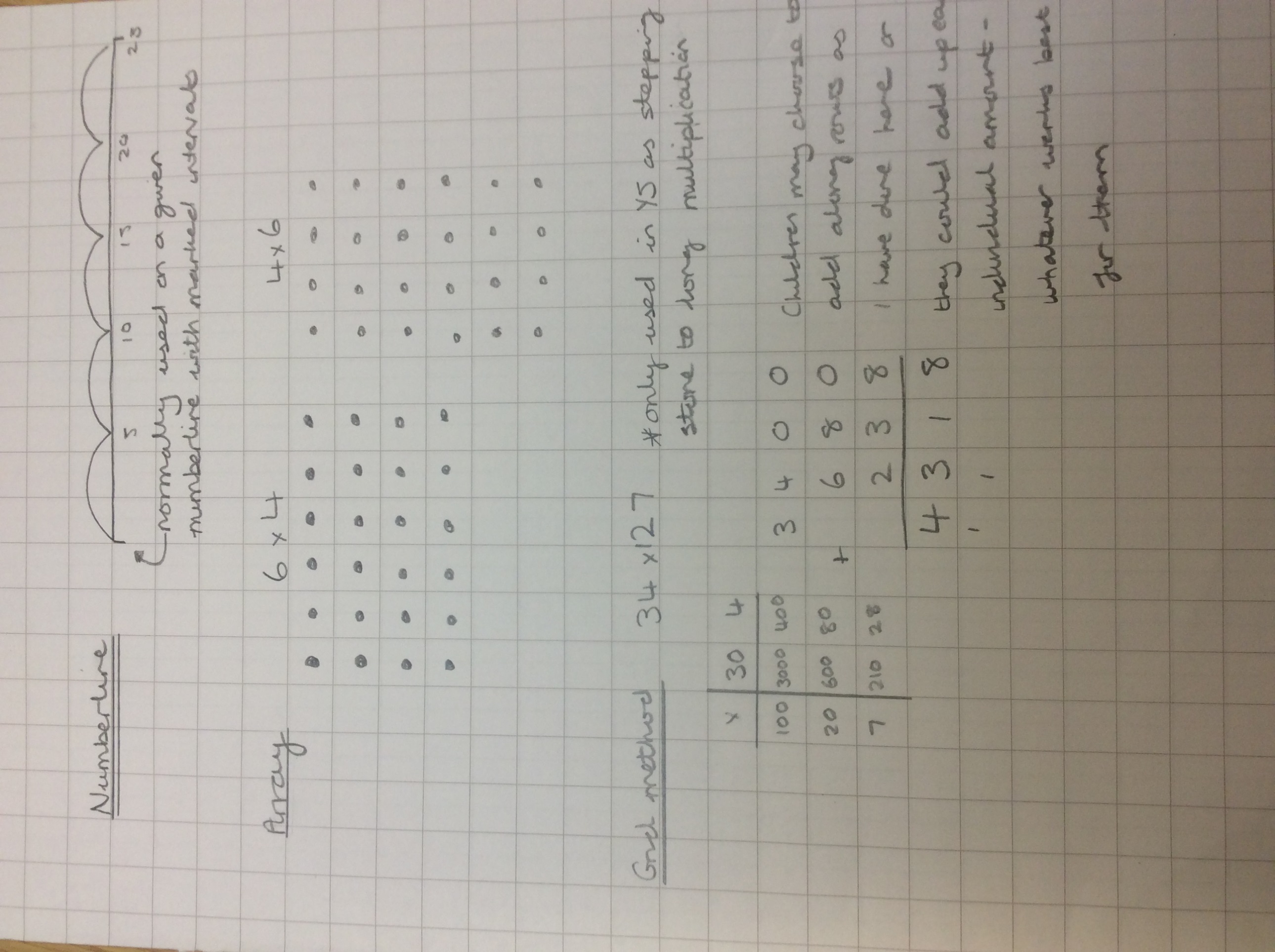 Multiplication
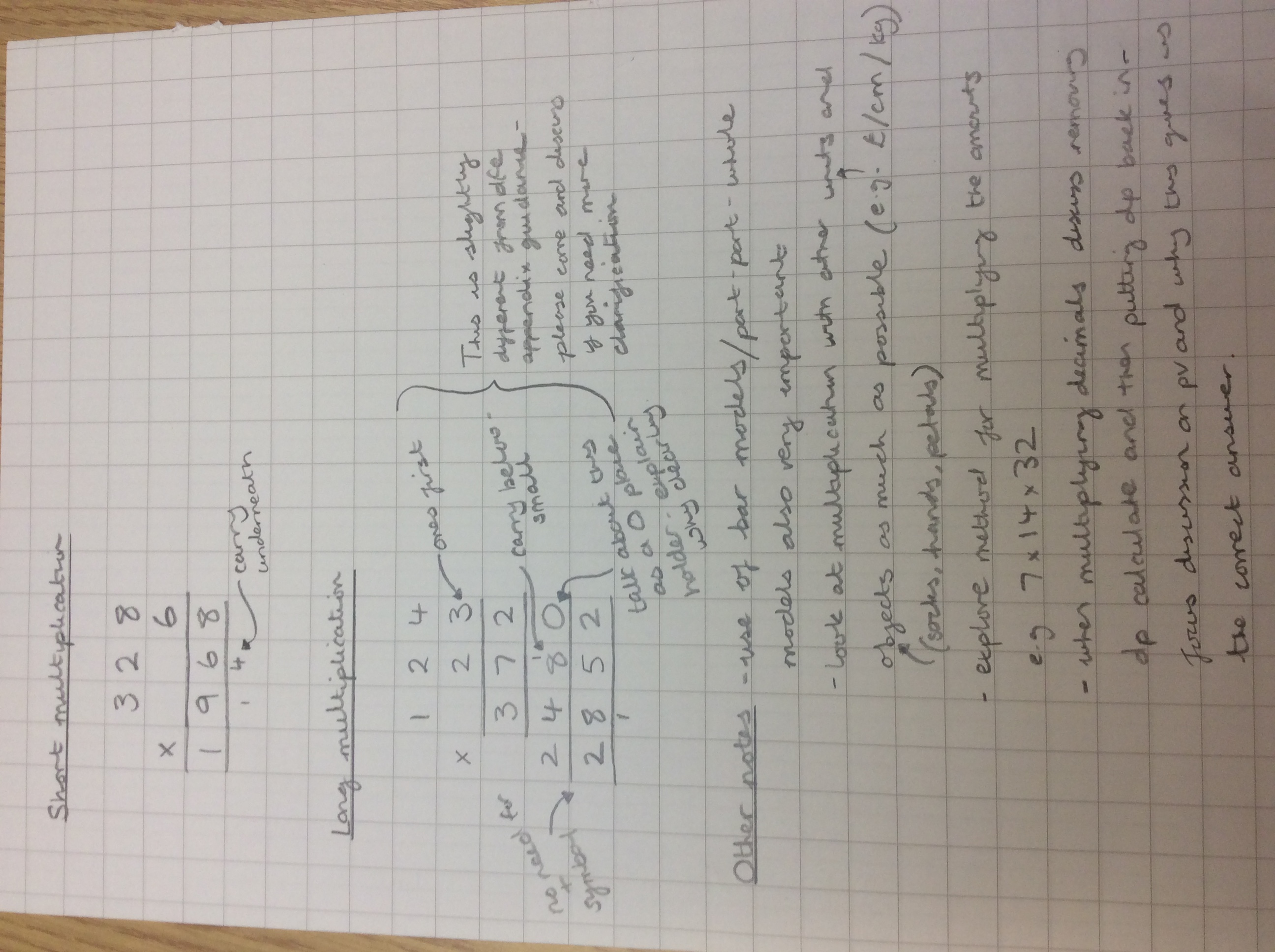 Multiplication
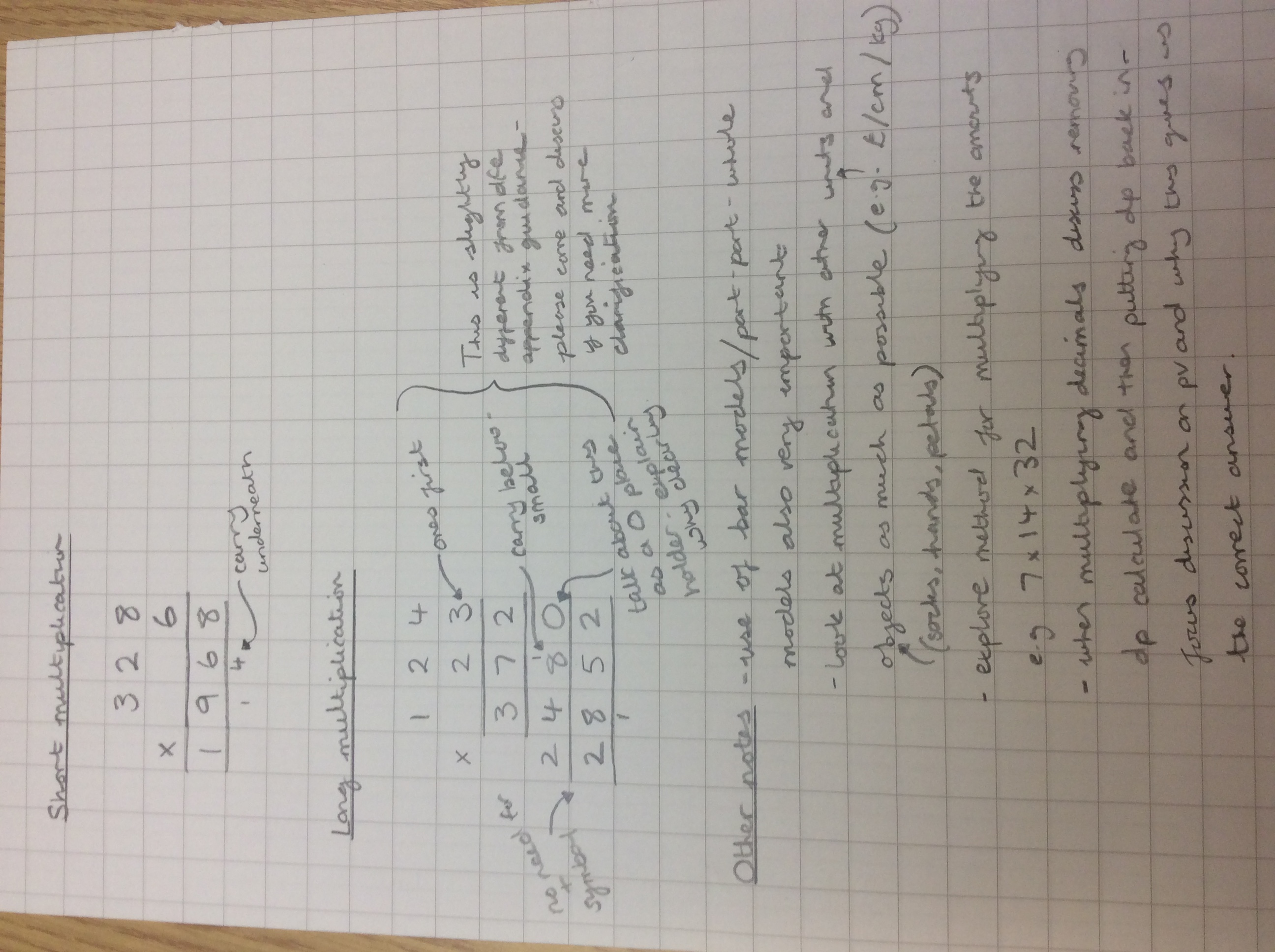 Multiplication
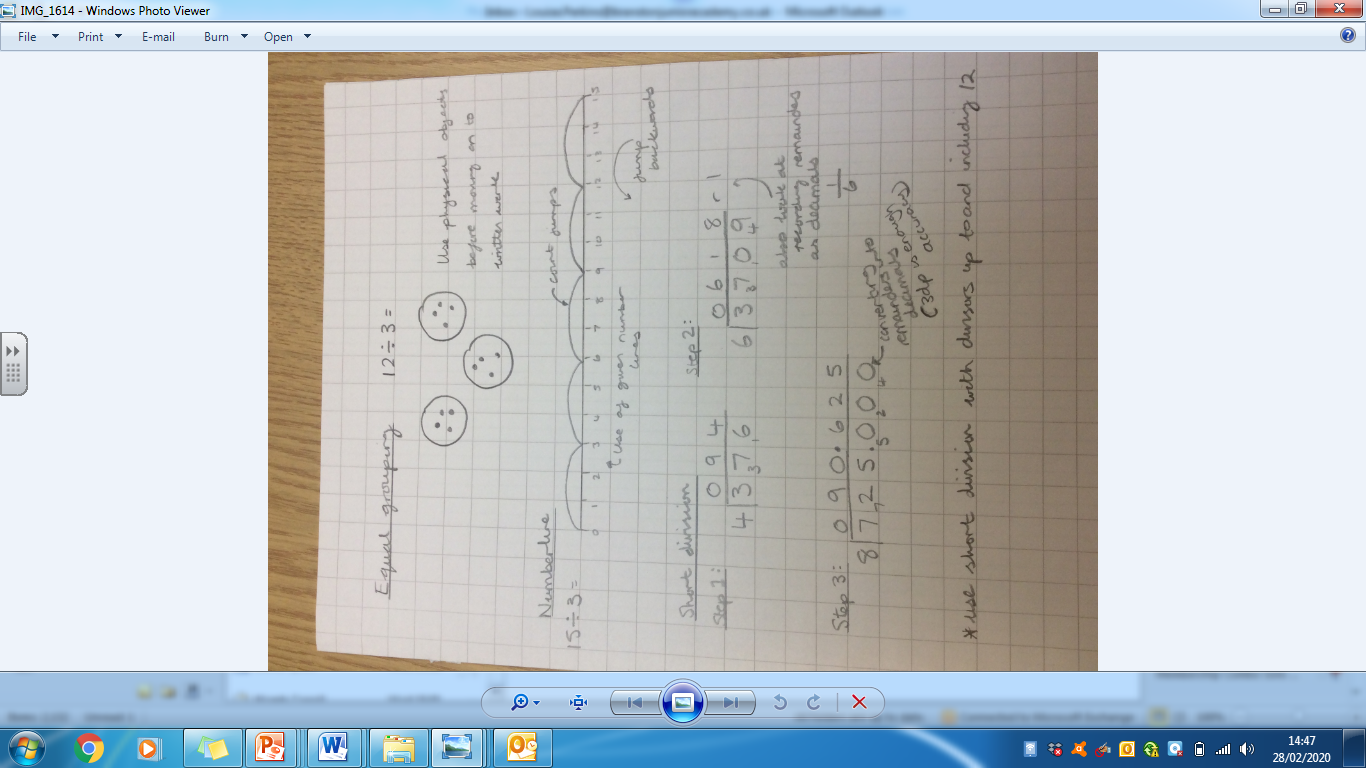 Division
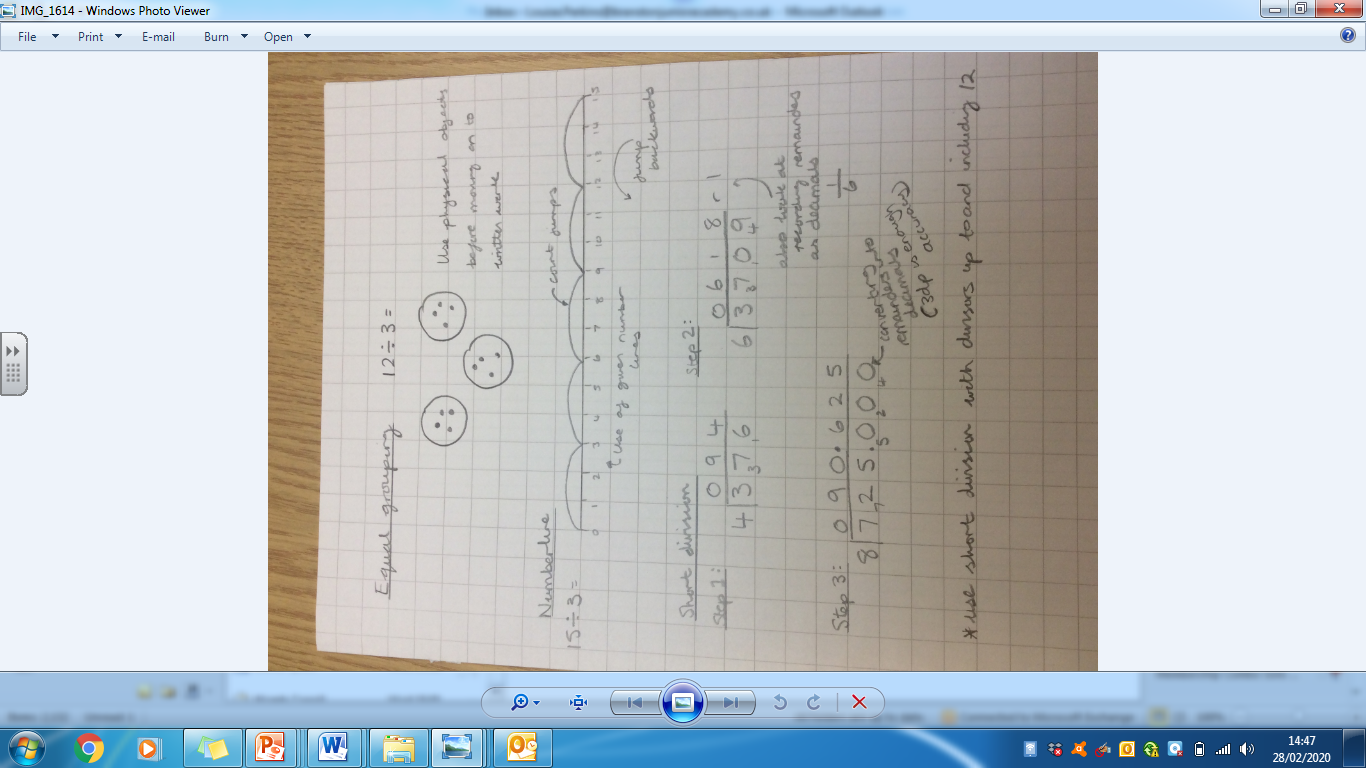 Division
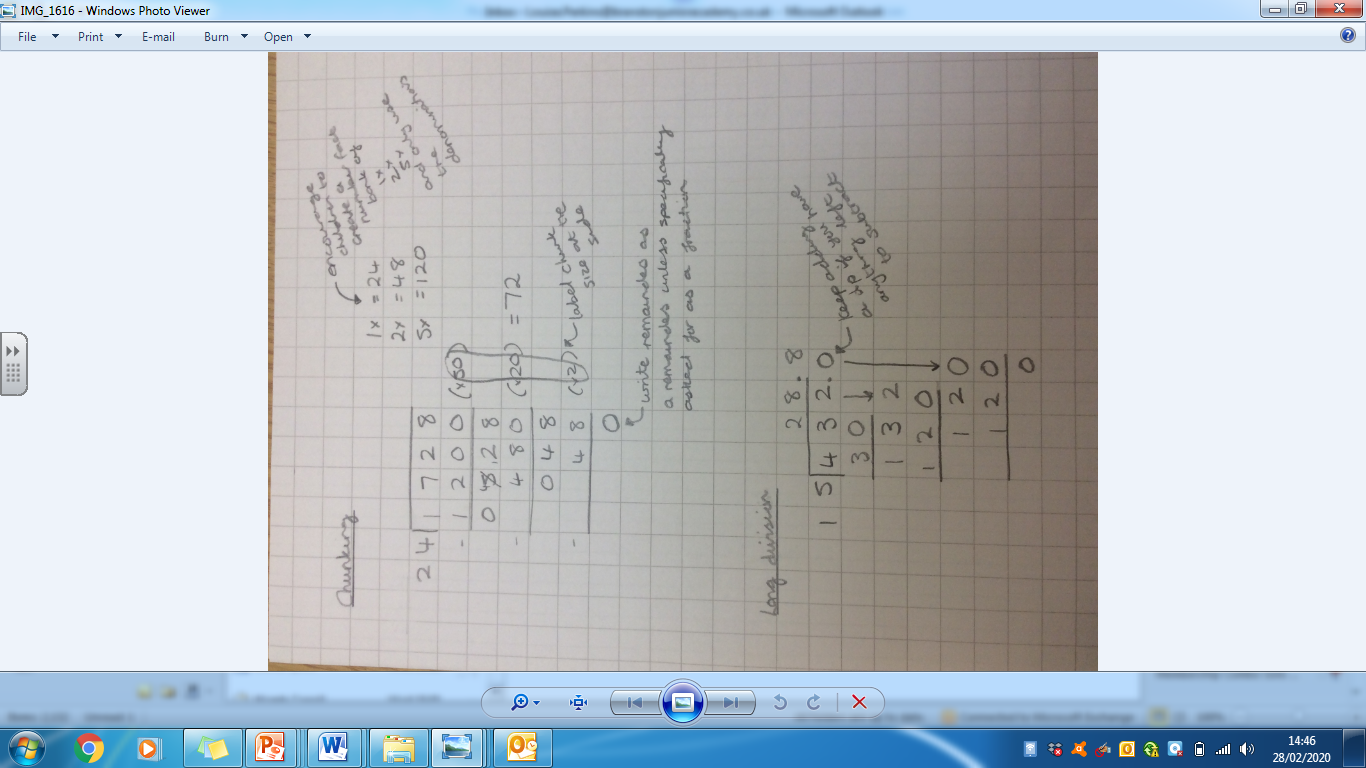 Division
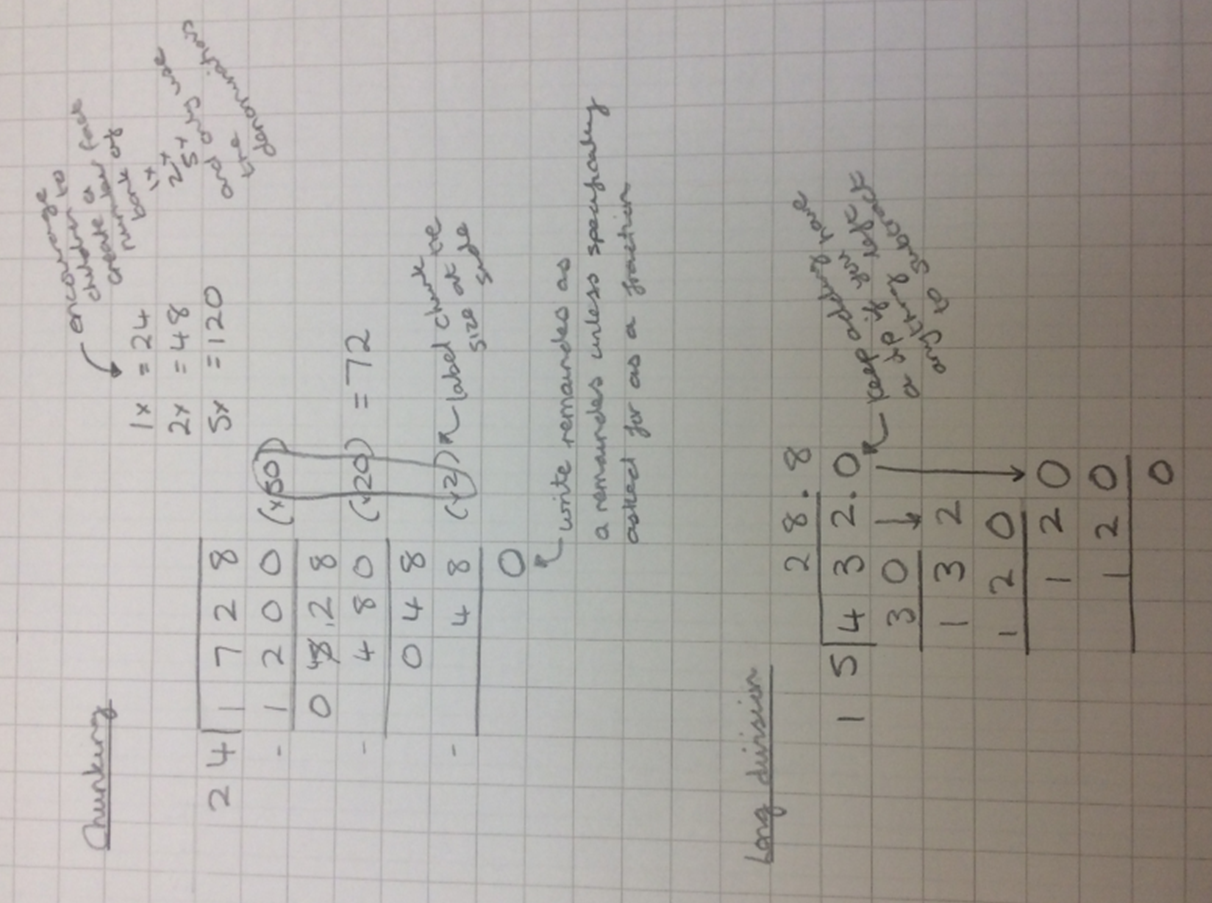 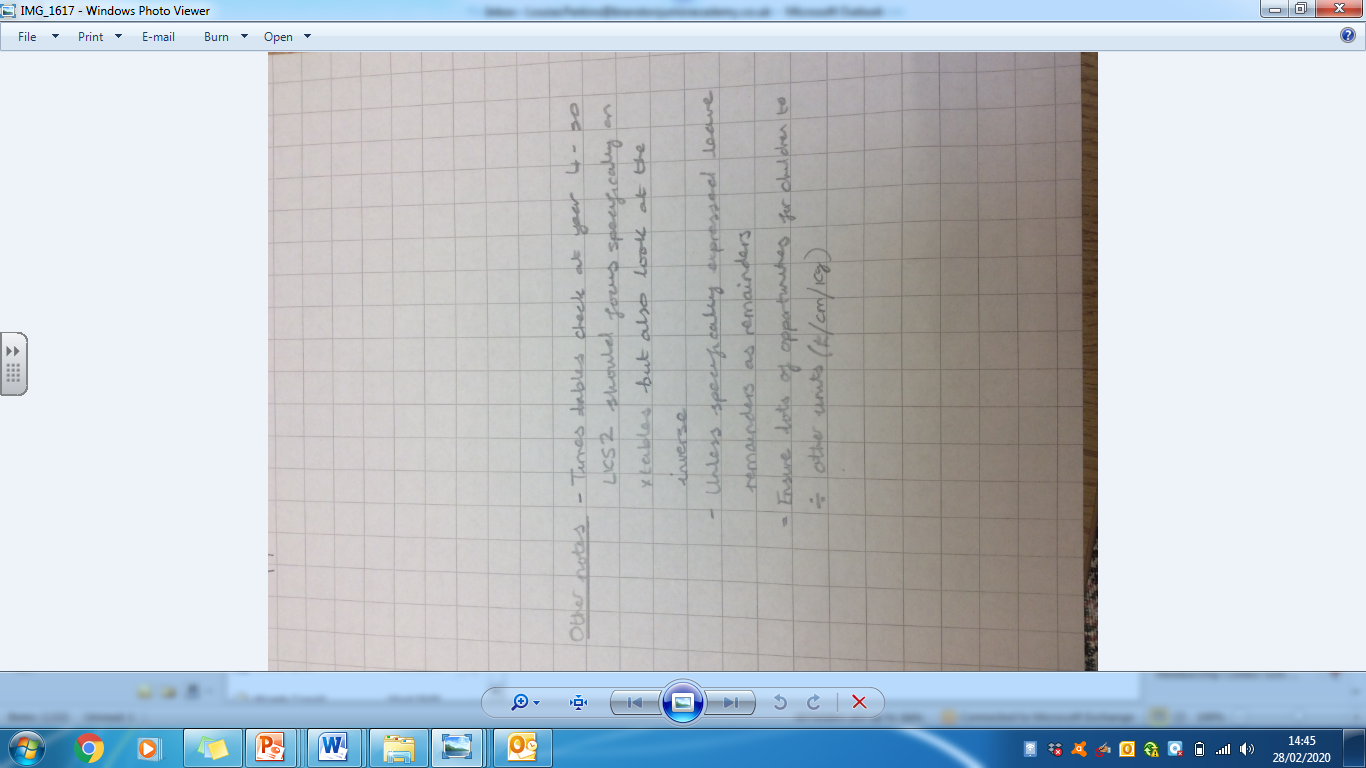 Division